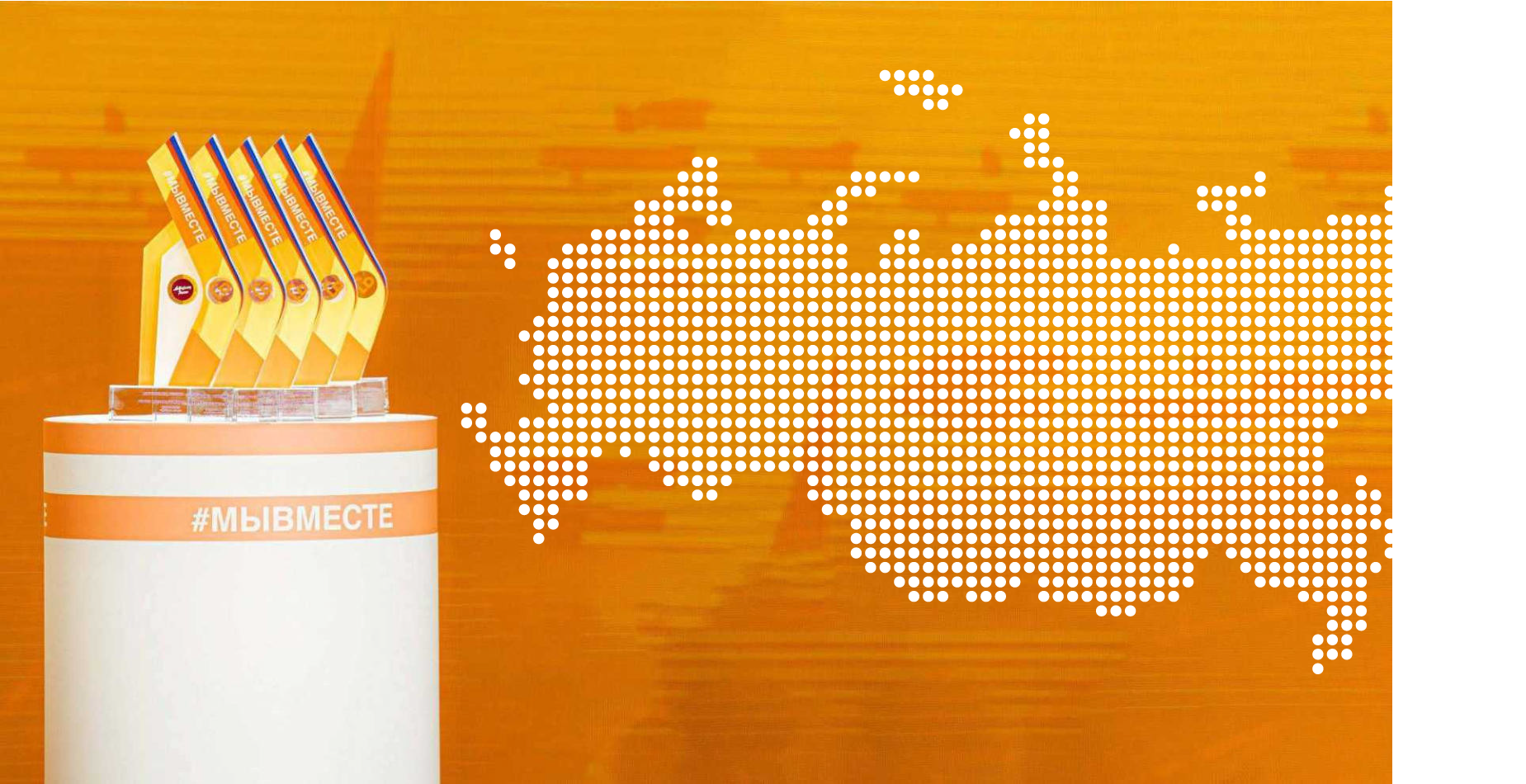 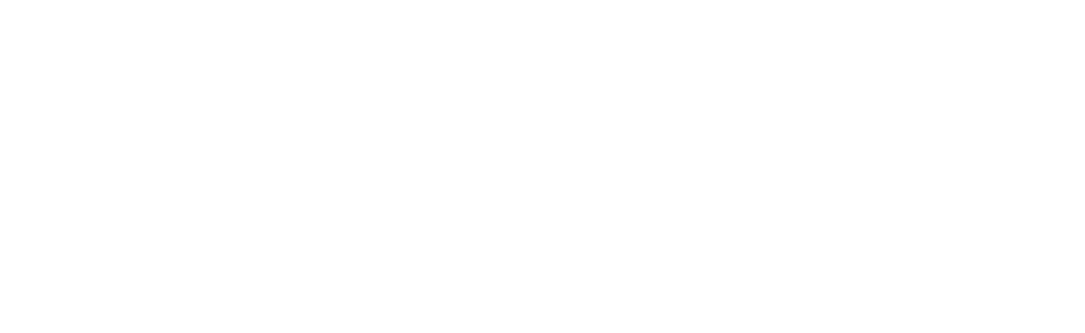 МЕЖДУНАРОДНАЯ ПРЕМИЯ
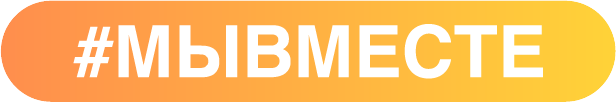 ПОЛУФИНАЛ
НАЗВАНИЕ              ДК« СЛАДКАЯ ЖИЗНЬ»
№»
НОМИНАЦИЯ
ВОЛОНТЕРЫ
АВТОР
Белавина Марина Валерьевна
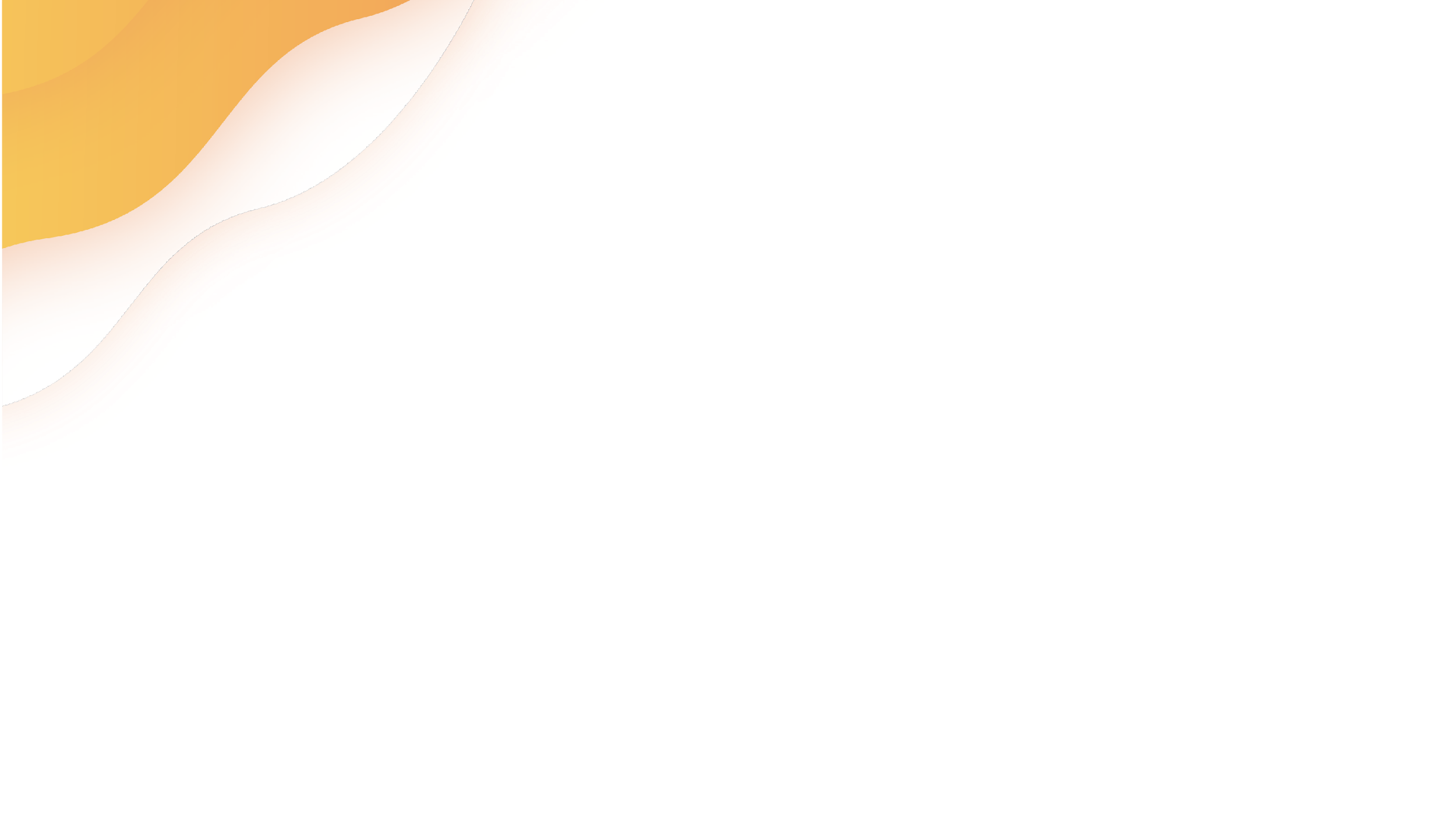 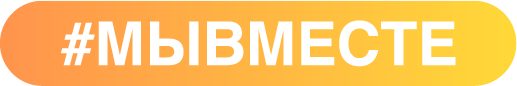 О ПРОЕКТЕ
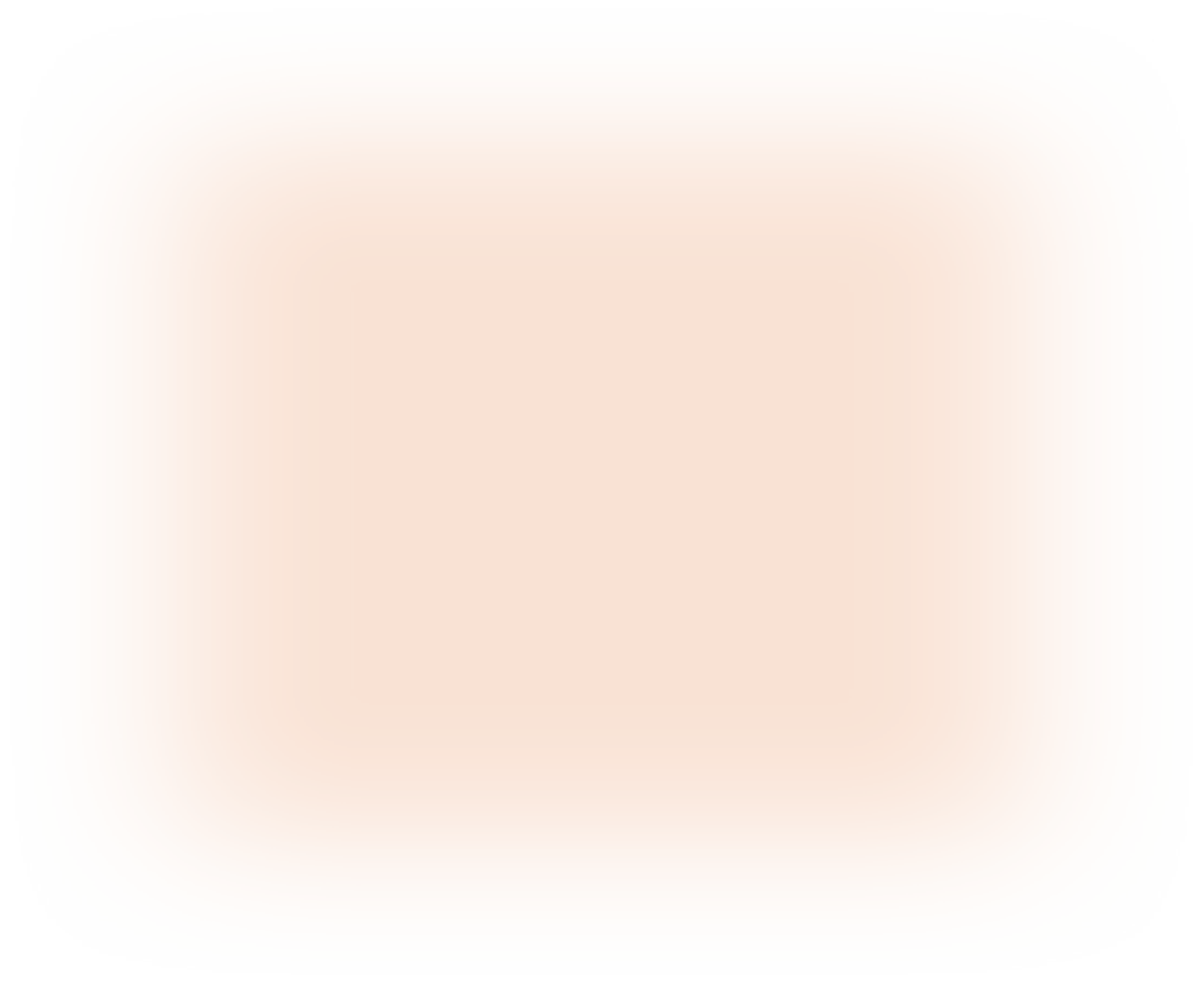 КТО МЫ?
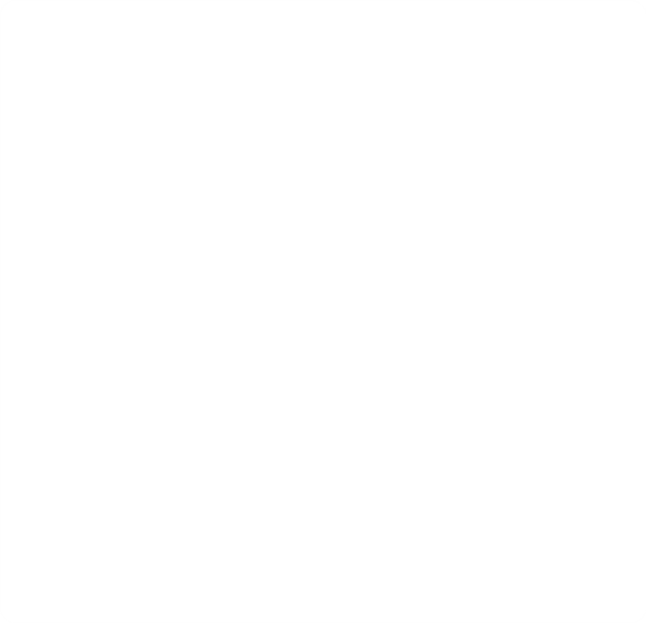 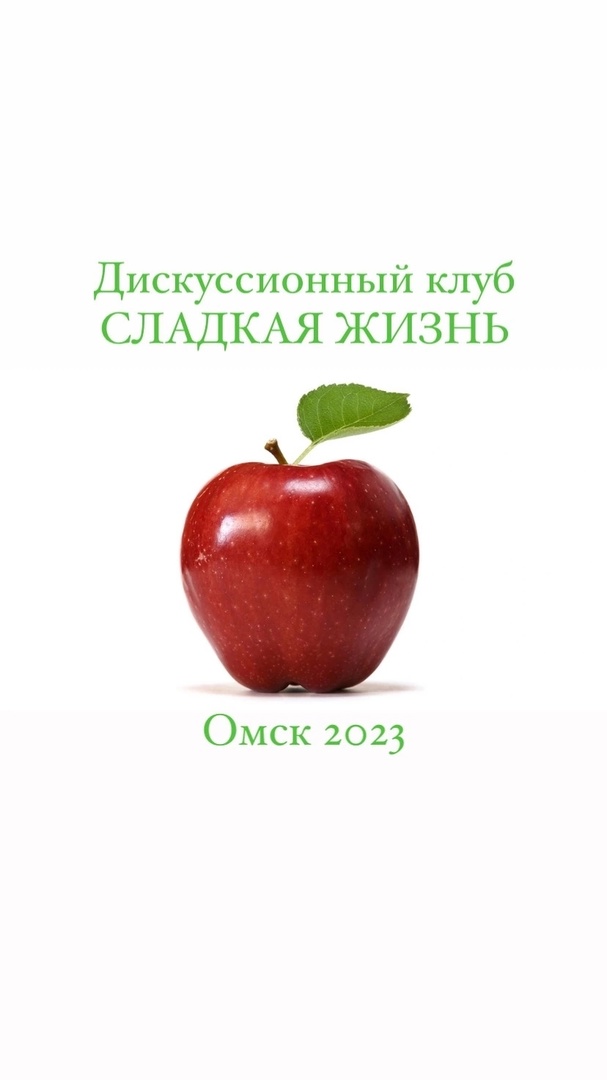 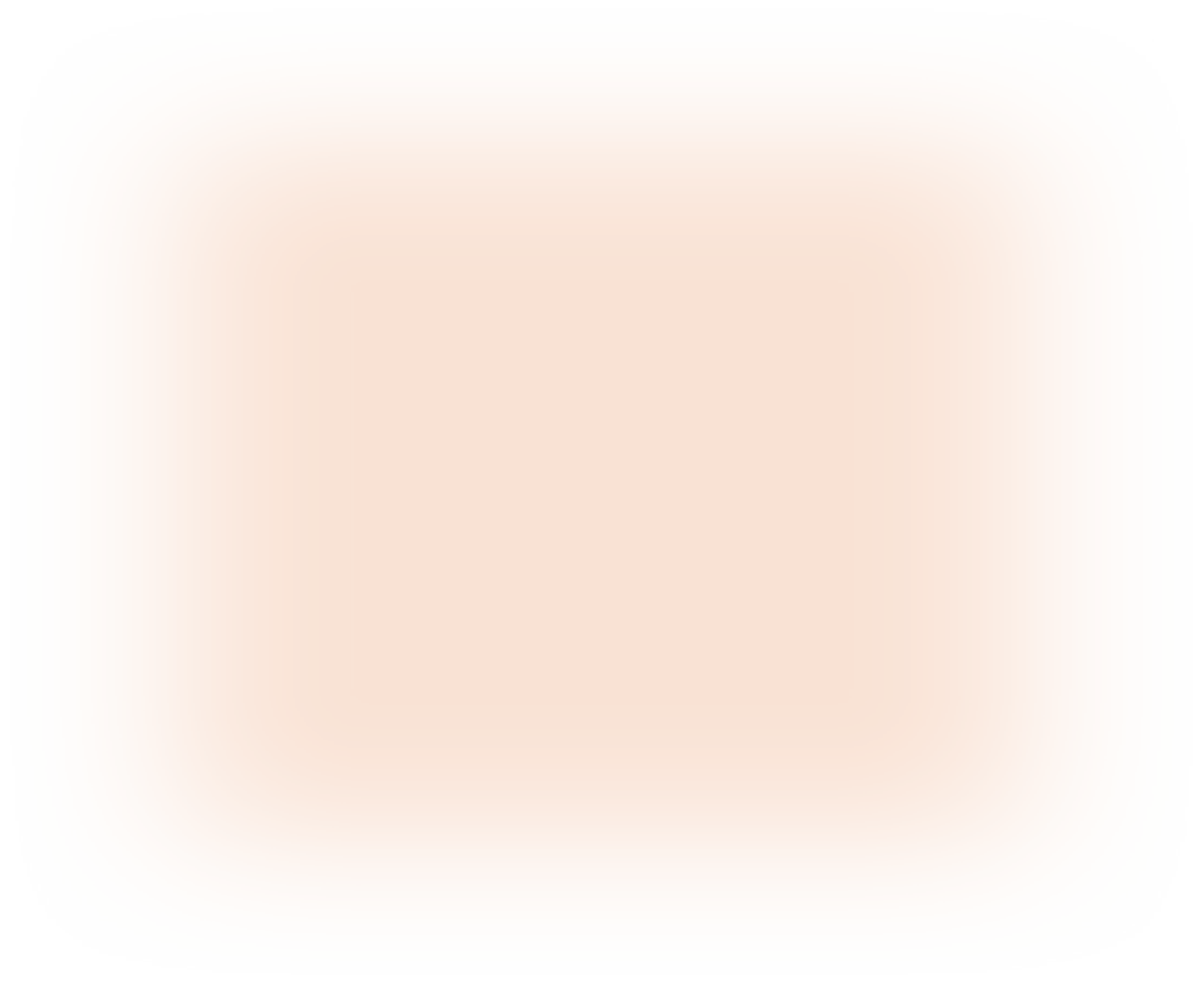 СД 1 типа – неизлечимое,  инвалидизирующее заболевание. Число впервые заболевших растет ежегодно, контингент -молодеет (дошкольники, младшие школьники ).
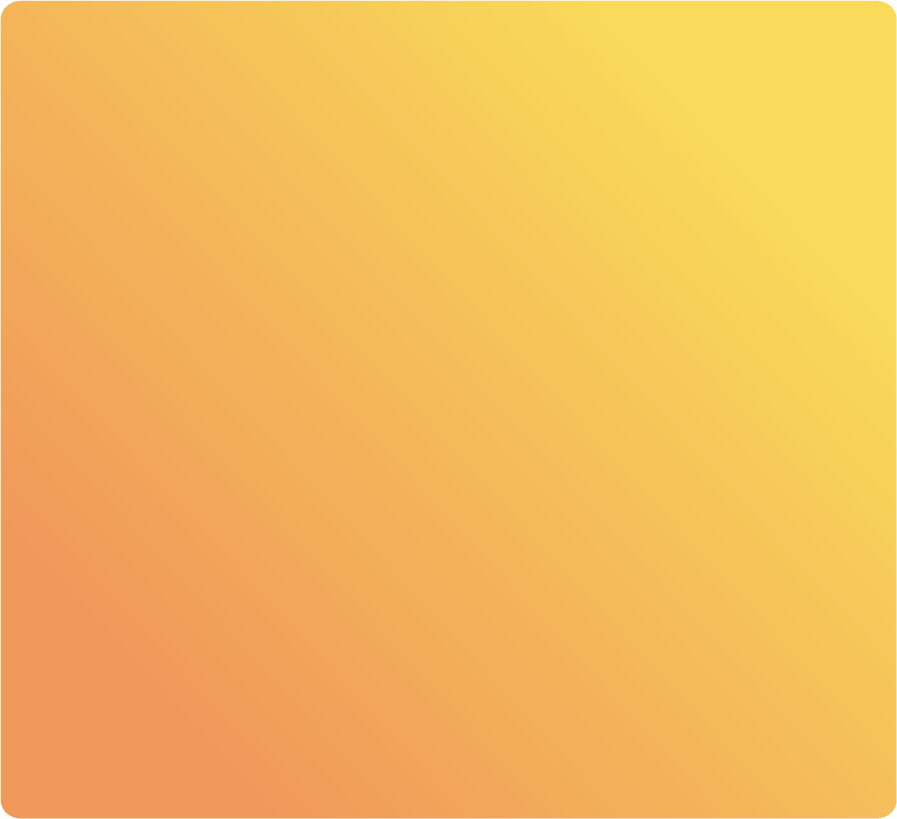 Актуальность и социальная значимость проекта:
Целевая аудитория:
фото
Пациенты (дети и подростки от 5-17 лет), больные сахарным диабетом 1 типа, а так же их официальные представители
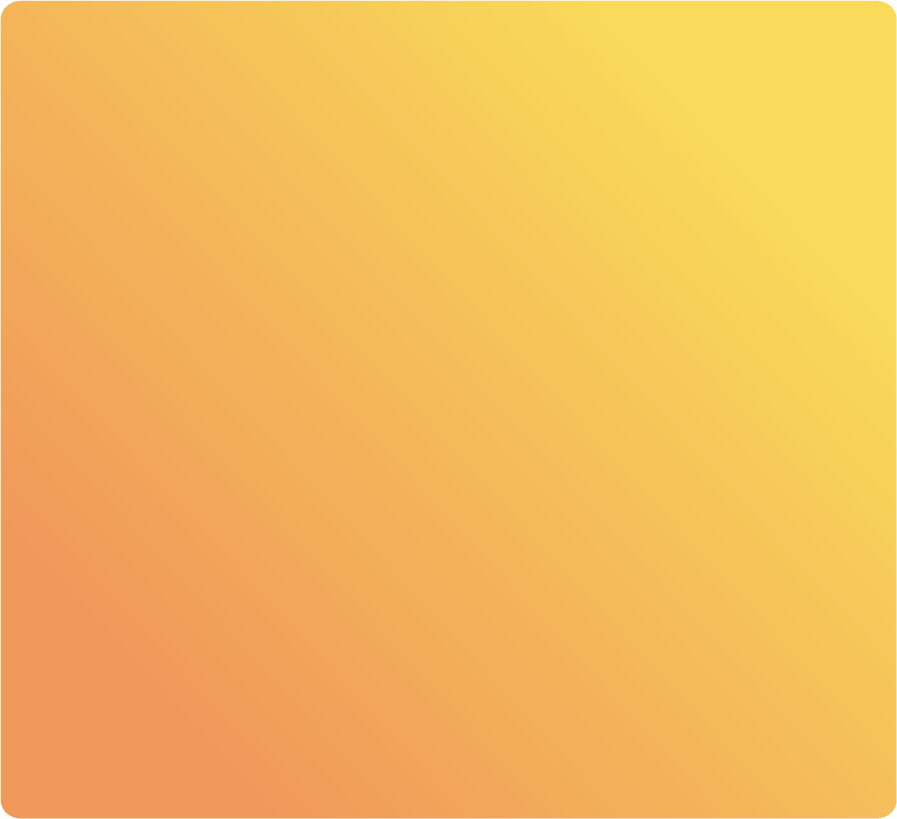 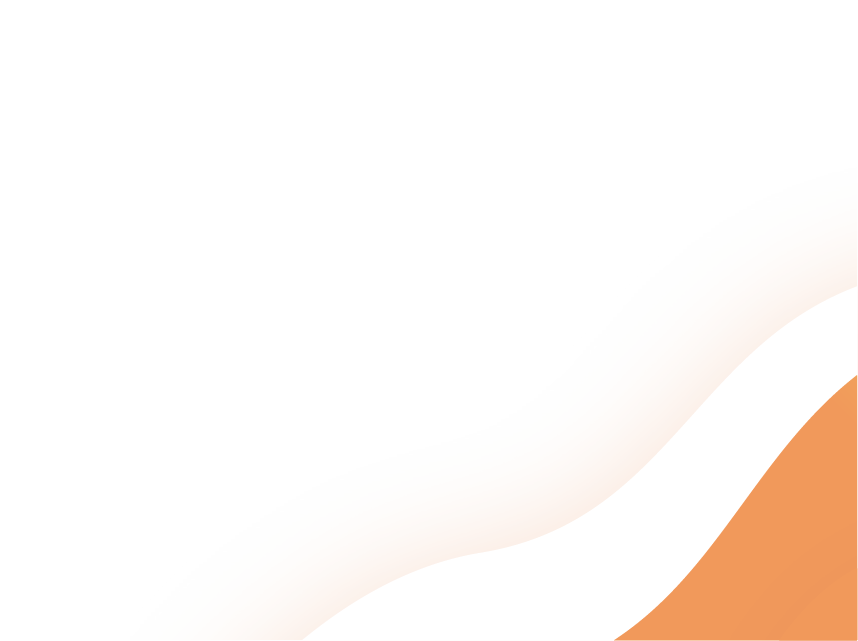 Цель:
Повышение грамотности в вопросах контроля сахарного диабета 1 типа у пациентов  возрасте 6-17 лет в  г. Омске путем  информированности через соц.сети, посредством  адресной помощи волонтеров-кураторов
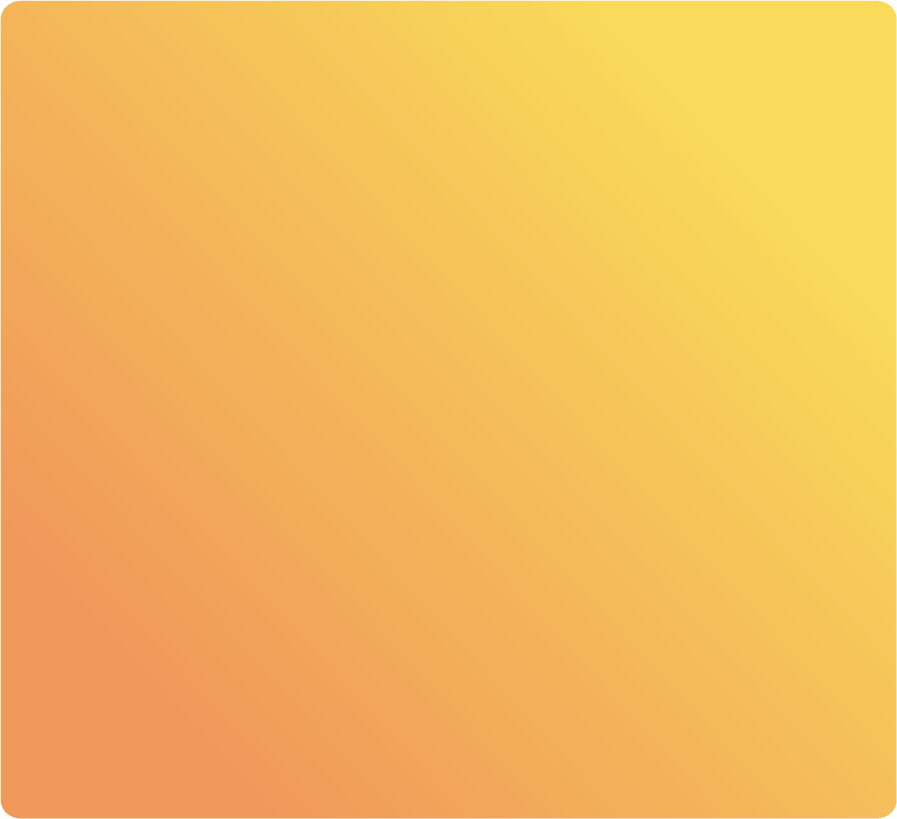 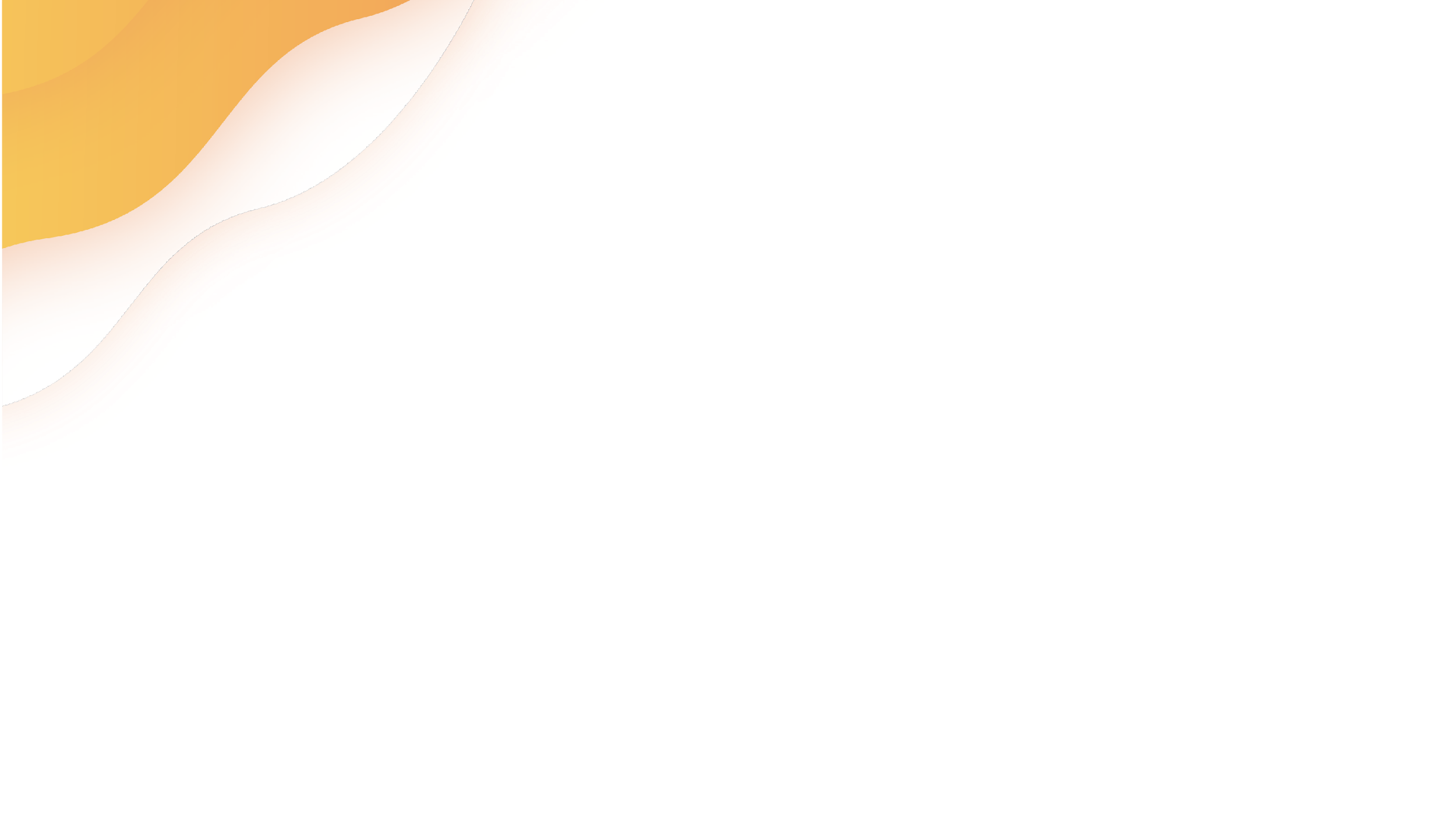 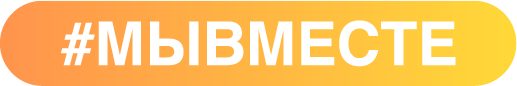 О ПРОЕКТЕ
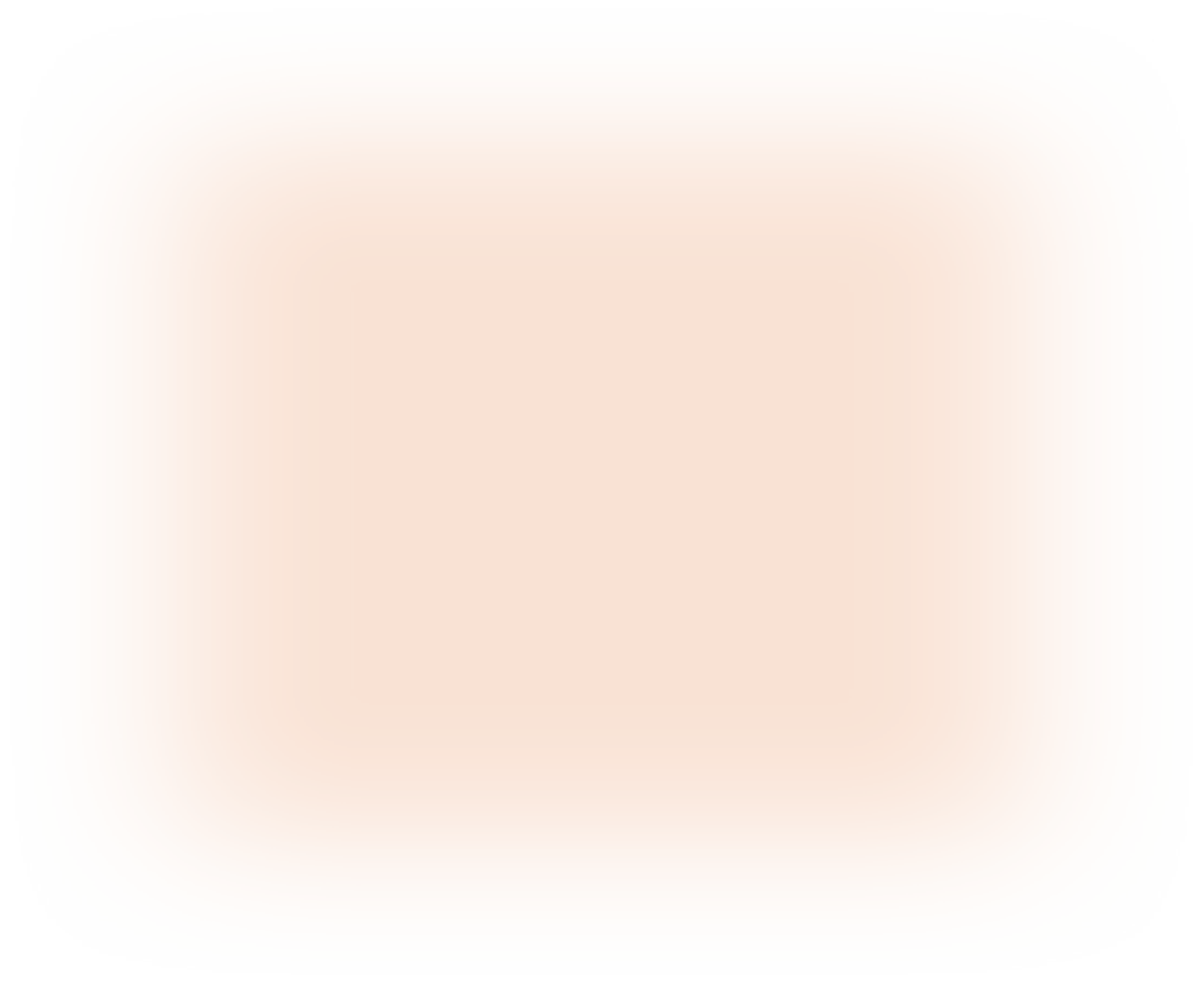 КТО МЫ?
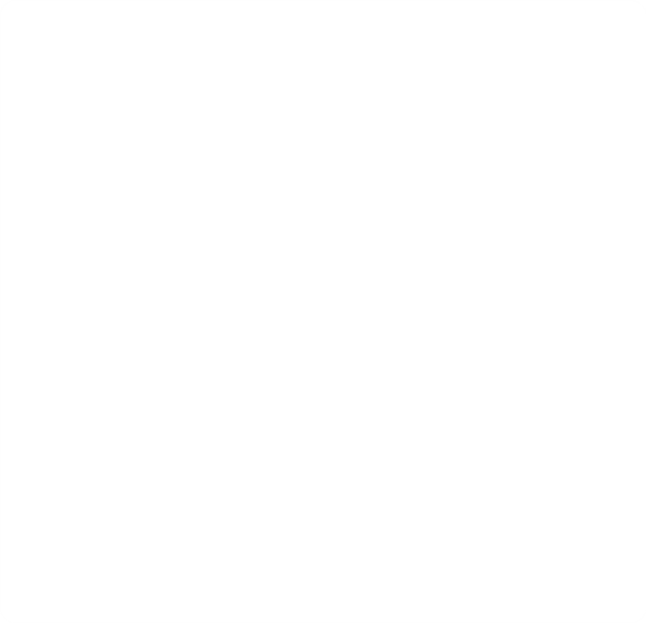 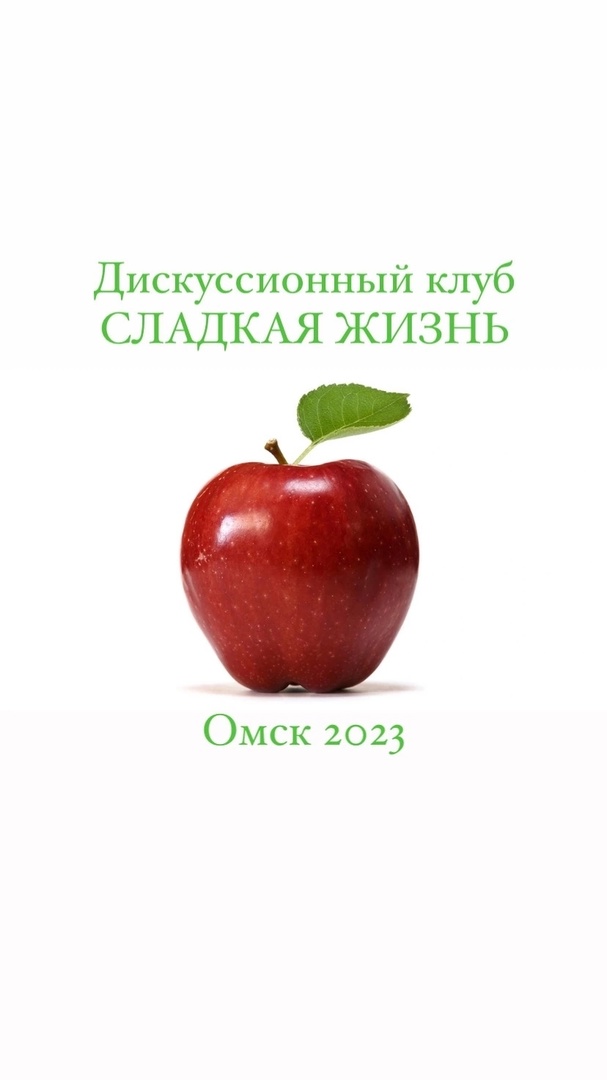 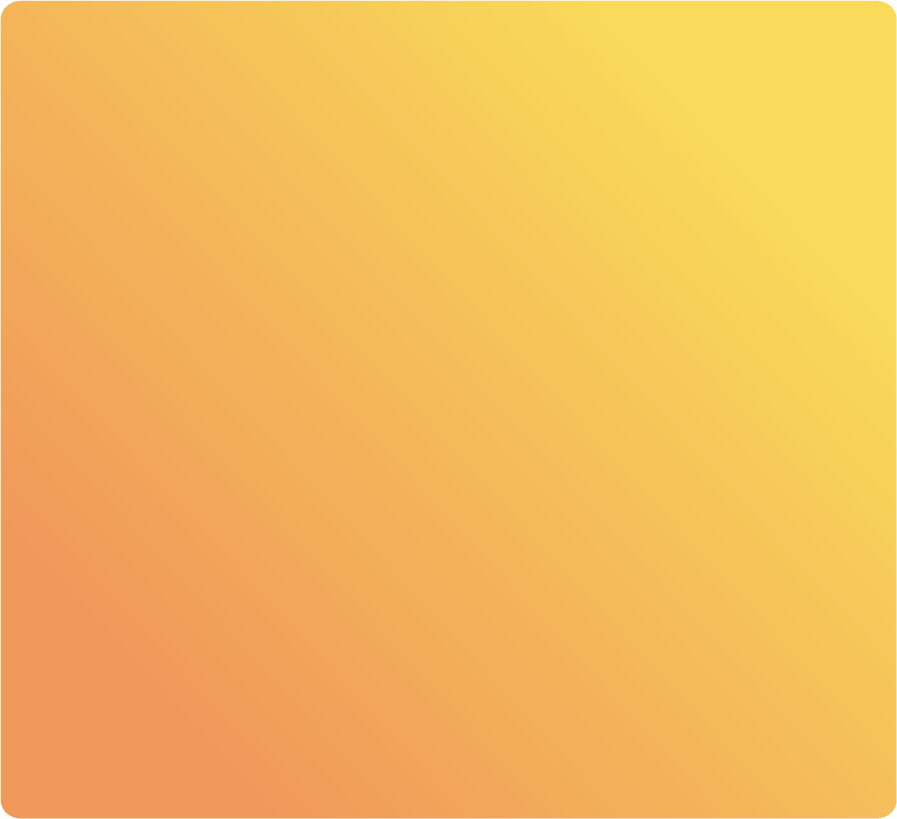 Максимальное  понимание пациента  врачом и врача пациентом, доверие и исполнительность;
обмен позитивным опытом ;
возможность дистанционного контроля, общения по необходимости;
повышение доступности  медицинской помощи и удовлетворенности ею пациентов
Ускорение адаптации пациентов  с впервые выявленным диагнозом к жизни в социуме
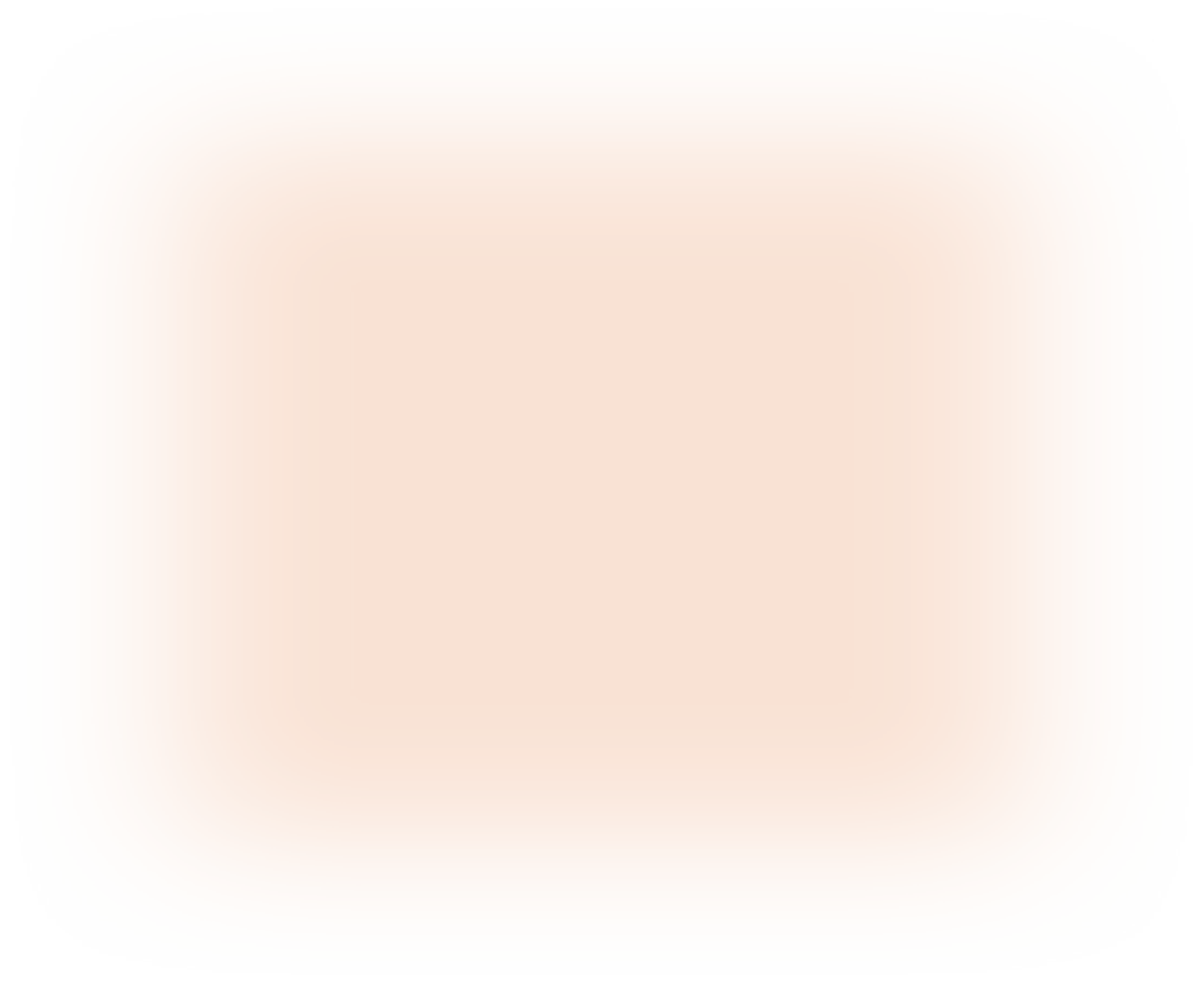 Задачи:
Целевая аудитория:
фото
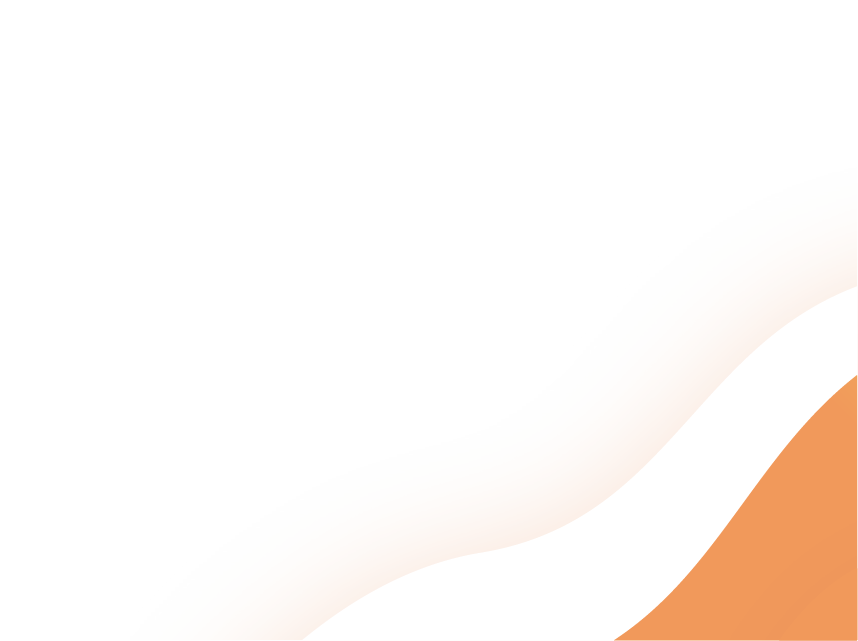 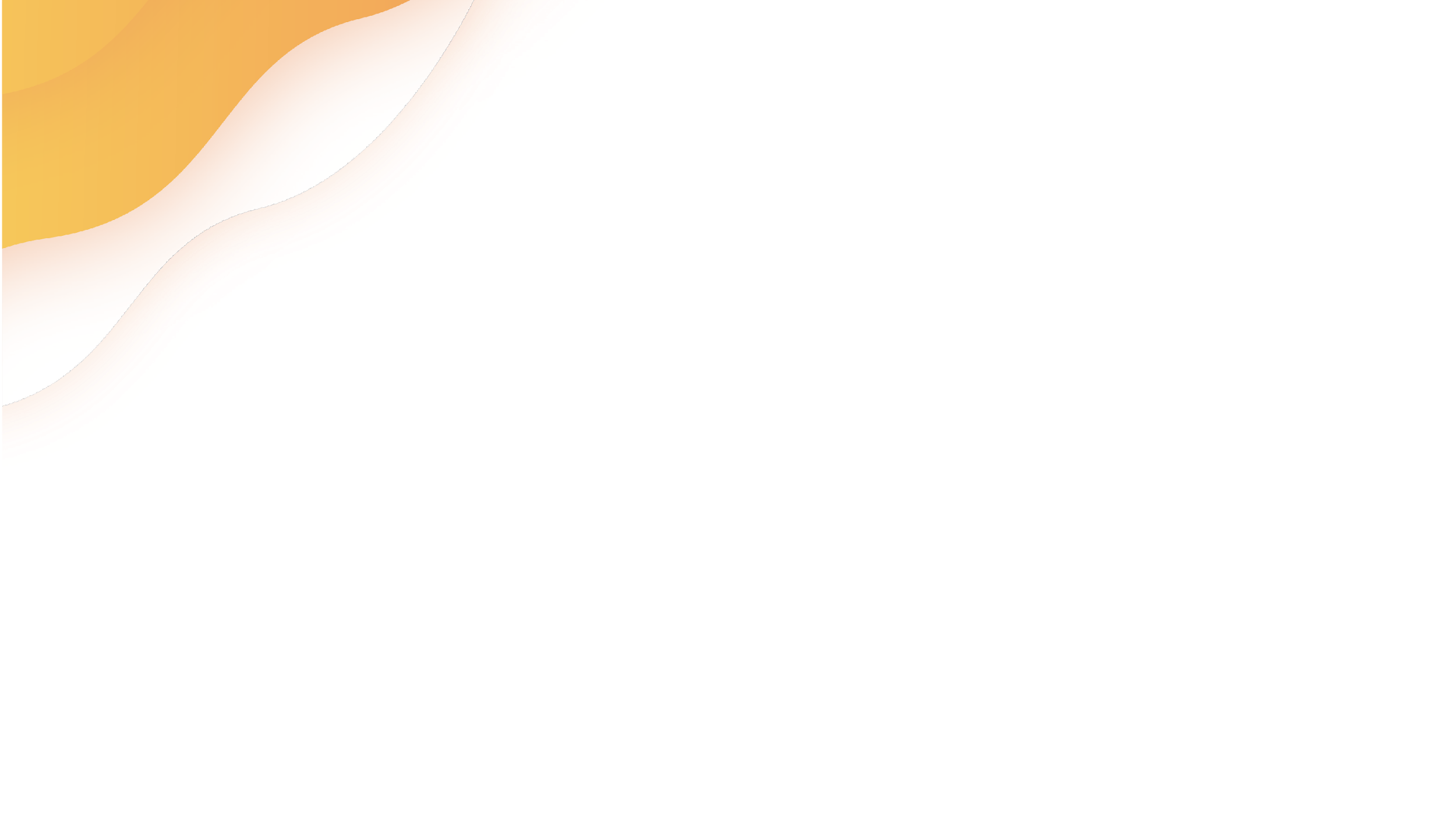 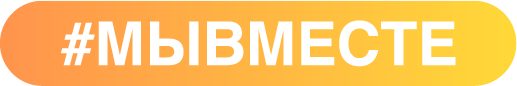 О ПРОЕКТЕ
КТО МЫ?
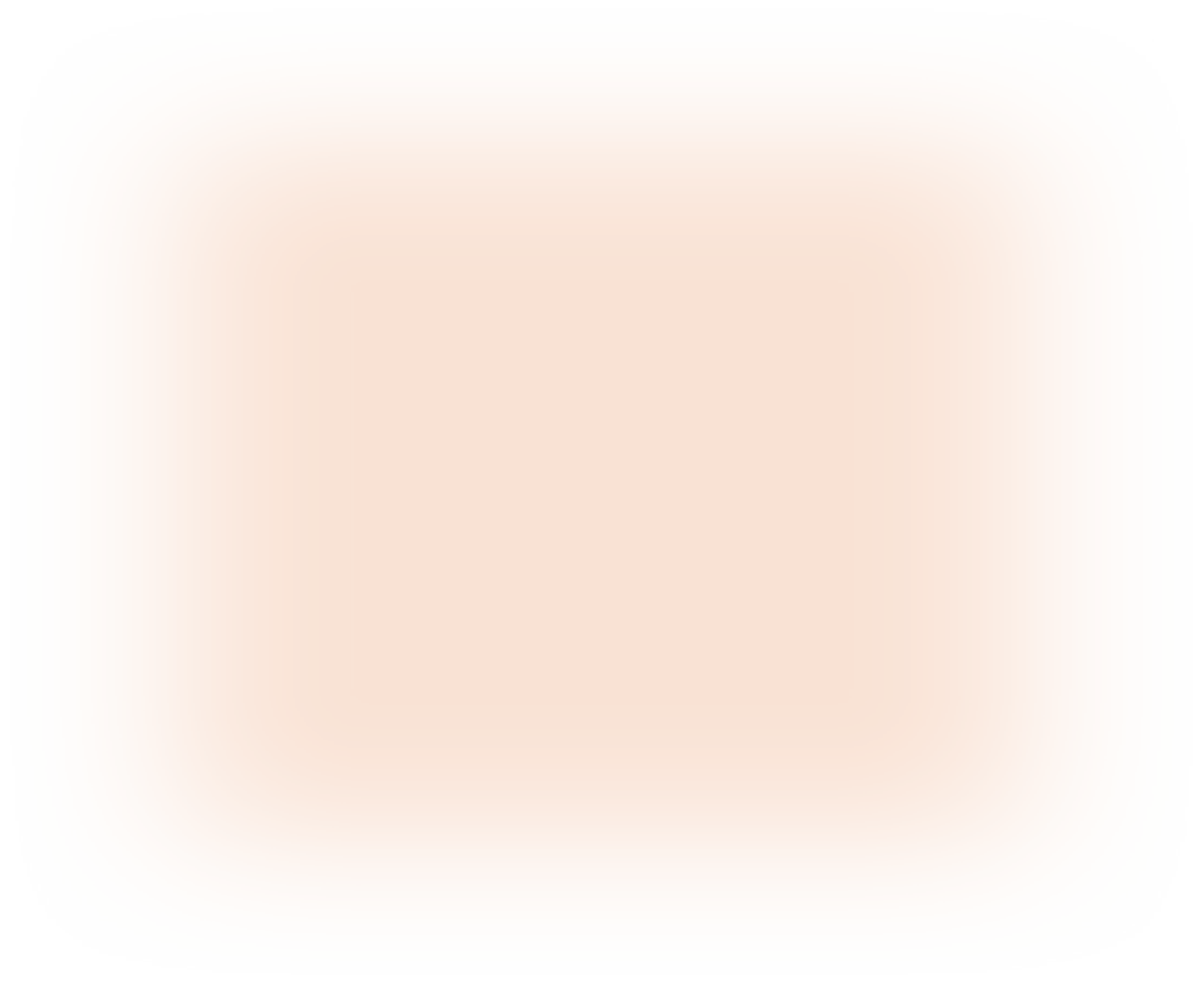 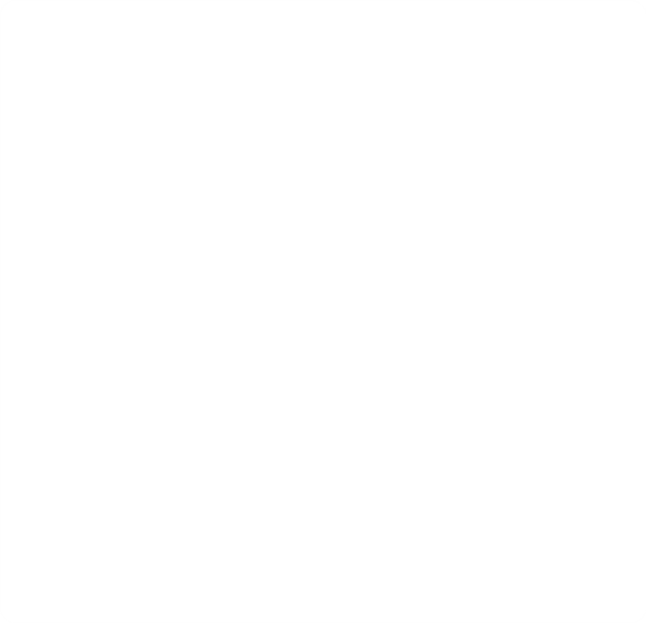 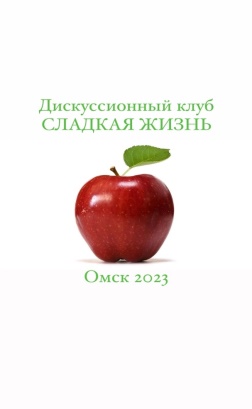 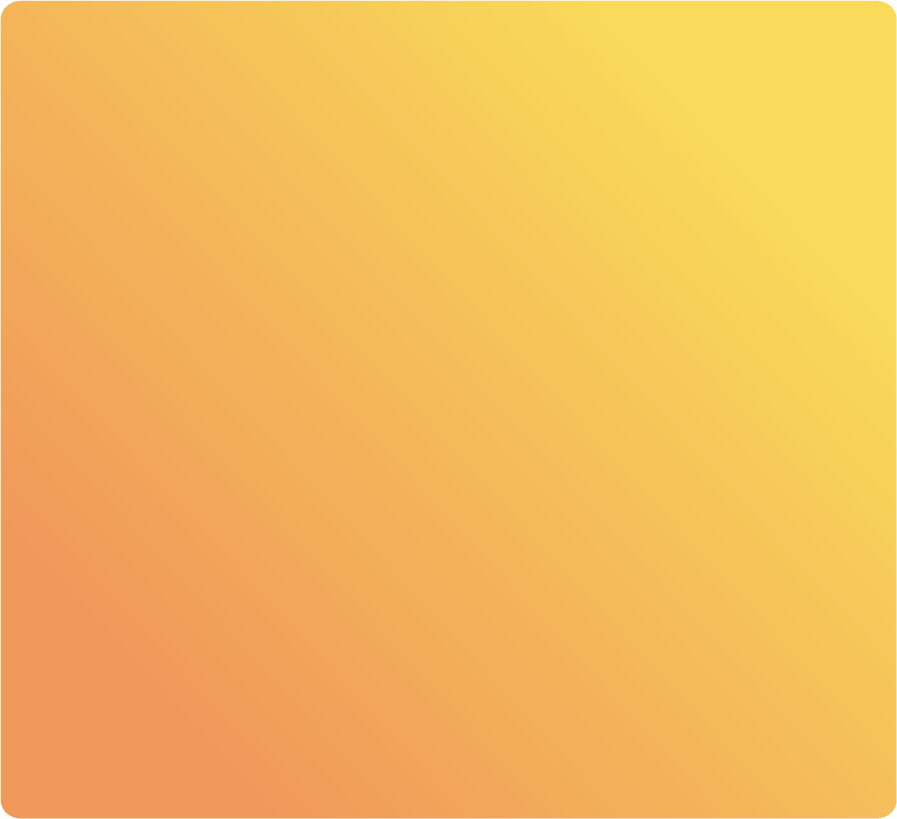 Основные мероприятия:
-  Продвижение  телеграм канала (уникальное для Омска информационное пространство для общения наравных)
- Определение и подготовка наставников  из числа  активных родителей и волонтеров – медиков
- Создание методического пособия для наставников , включающего ряд авторских методик
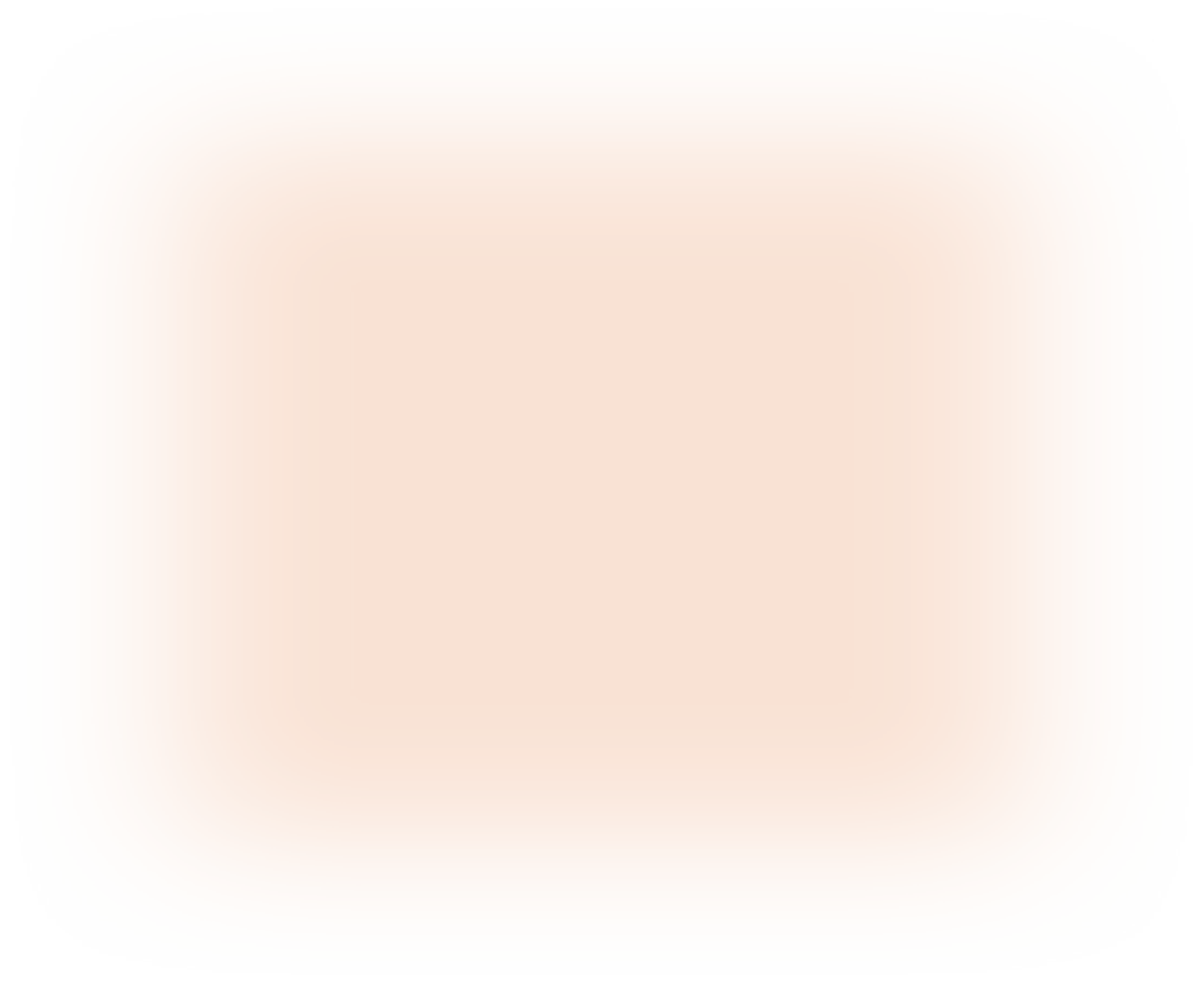 Информация о команде проекта:
Руководитель проекта, автор  Белавина Марина Валерьевна
Администратор проекта, соавтор  Власенко Наталья Юрьевна
Волонтеры – медики
Качественные и количественные результаты:
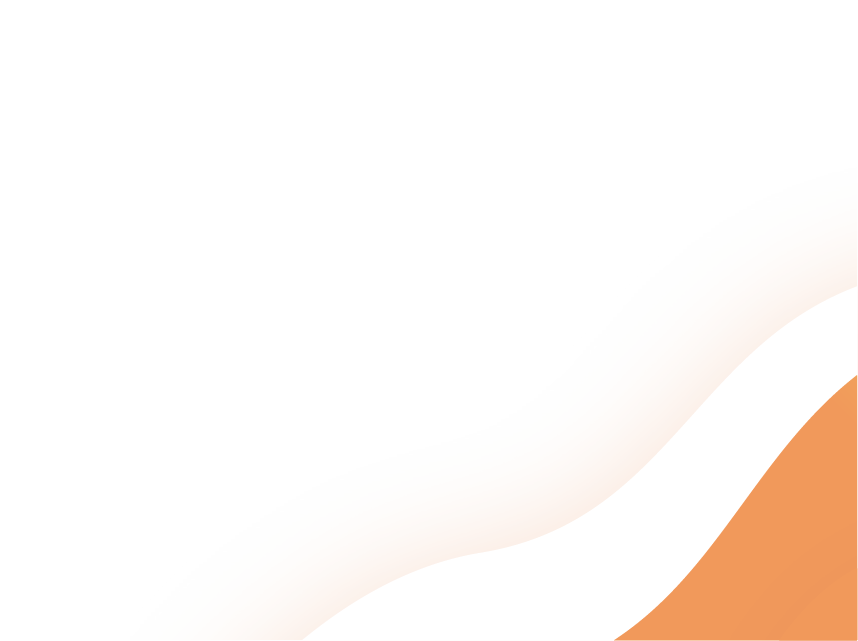 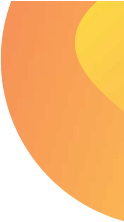 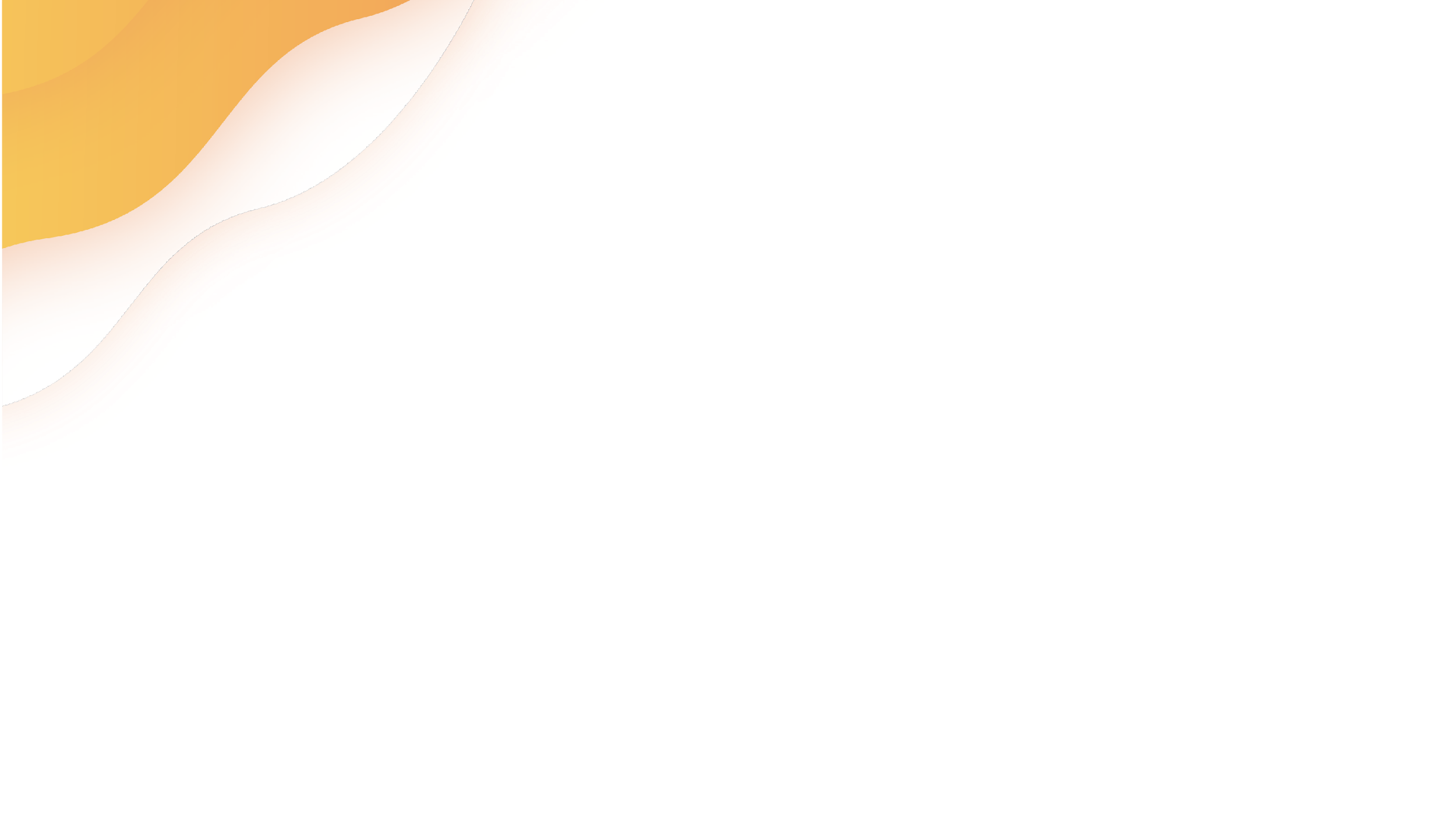 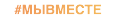 О ПРОЕКТЕ
МЫ В СОЦИАЛЬНЫХ СЕТЯХ
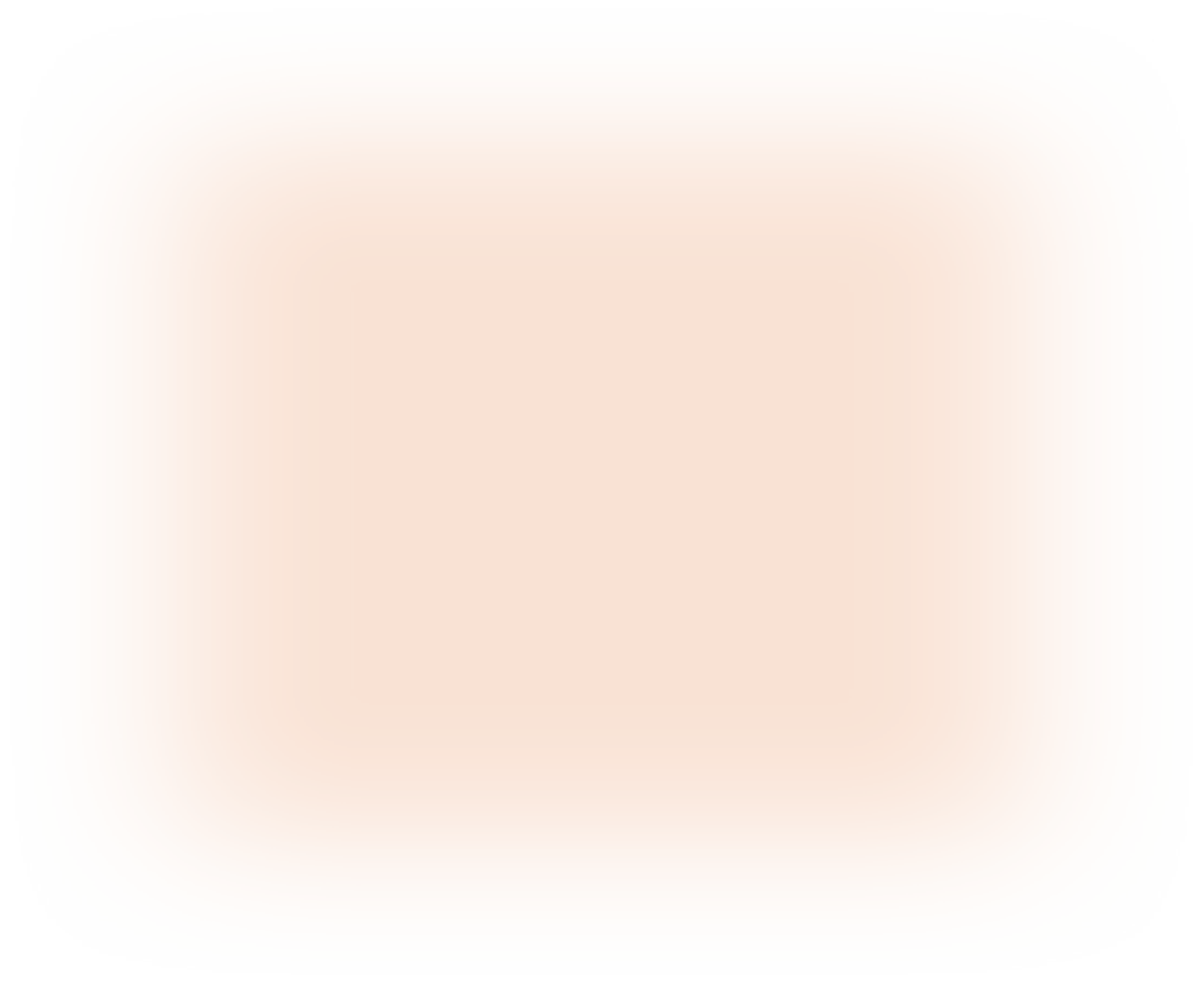 Ссылки и QR-коды на социальные сети проекта, организации:
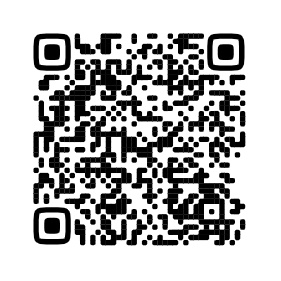 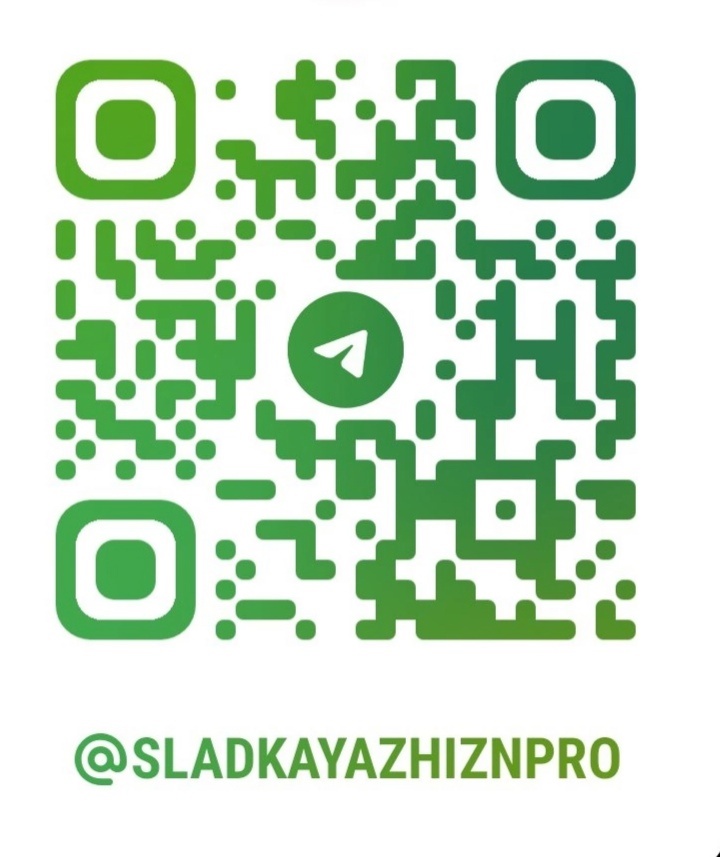 ПРИЗНАНИЕ И ВОВЛЕЧЕННОСТЬ
(«ДЕЙСТВУЮЩИЕ ЛИЦА»)
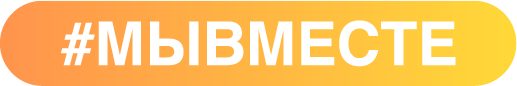 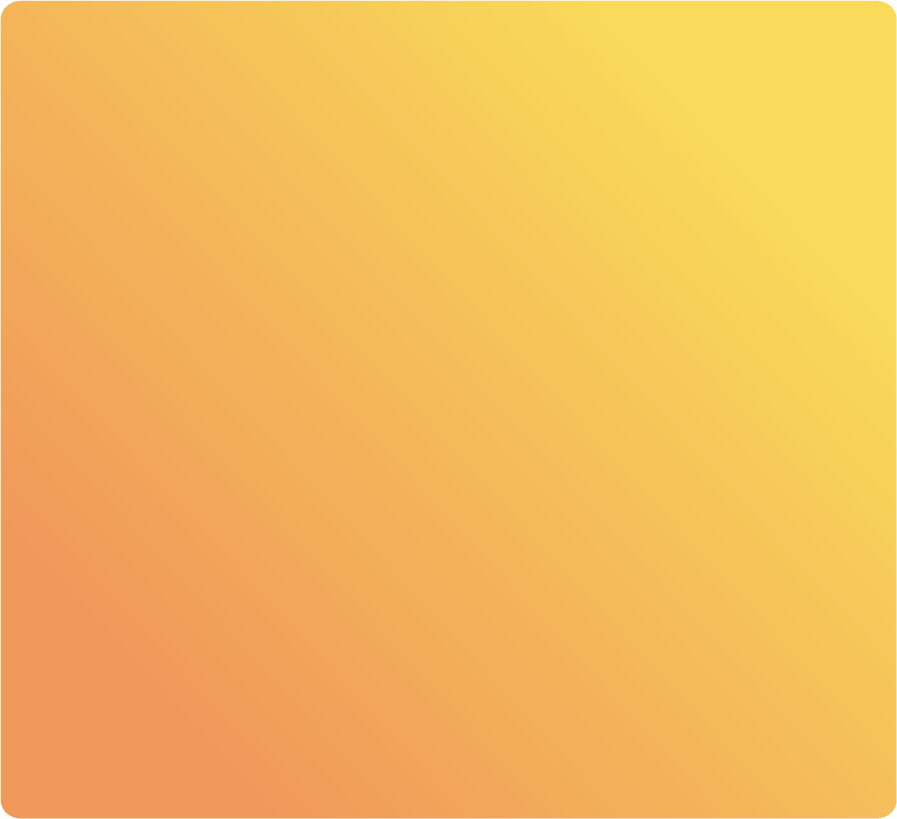 БЛАГОПОЛУЧАТЕЛИ: 600-700 человек
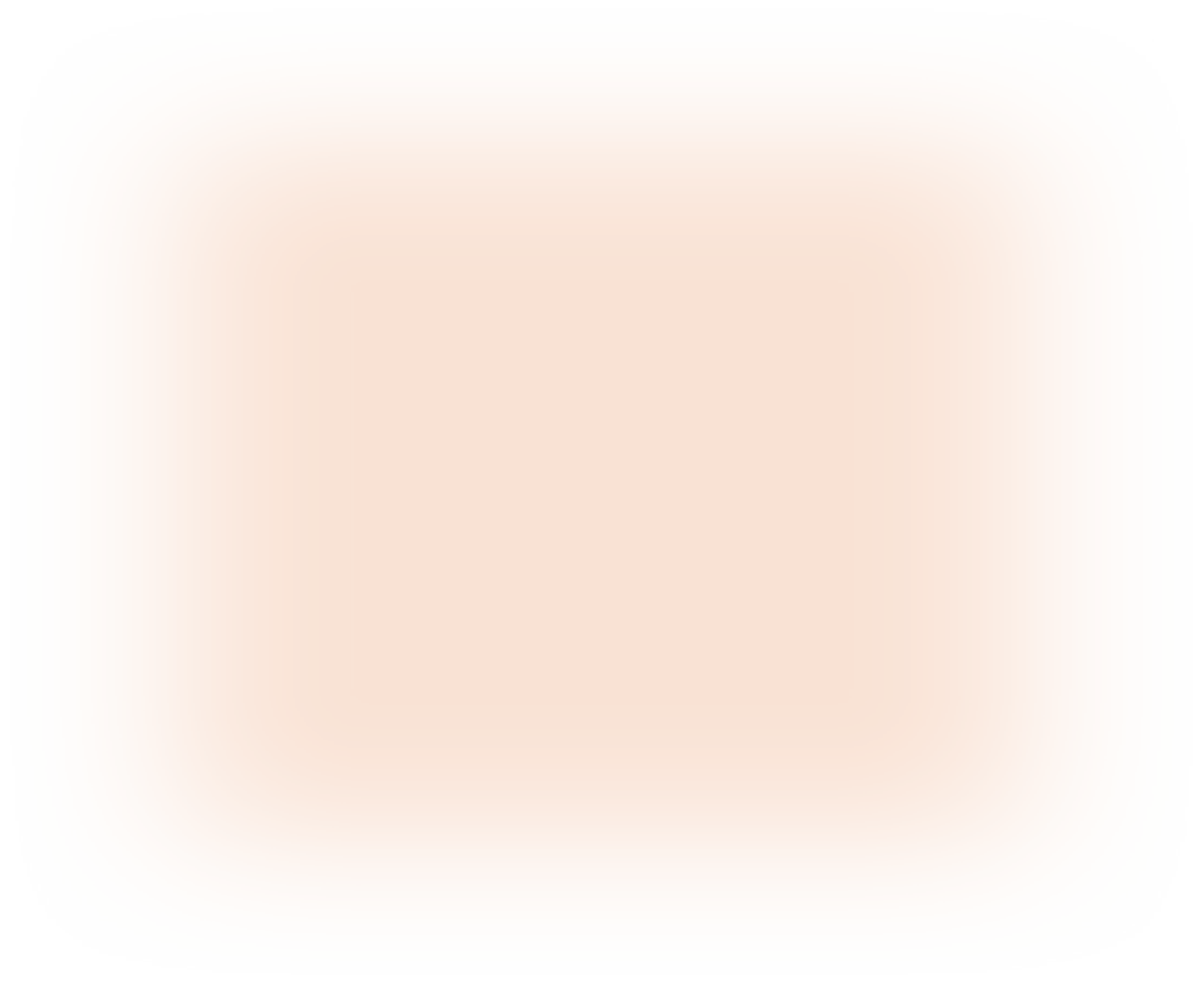 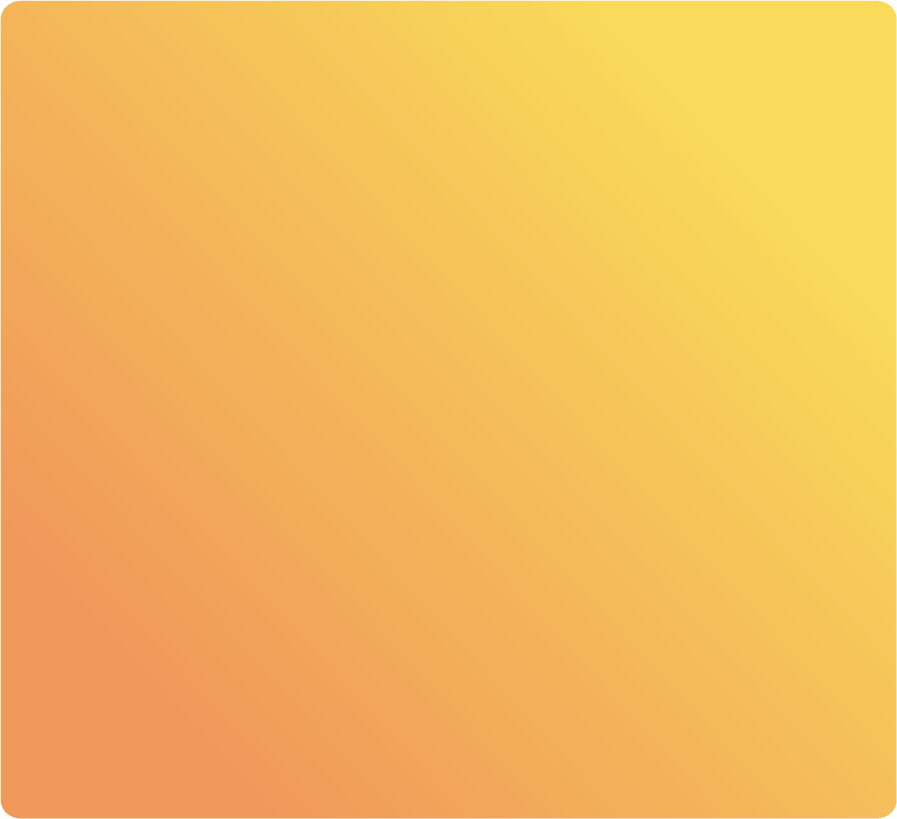 ВОЛОНТЁРЫ:   32 человека
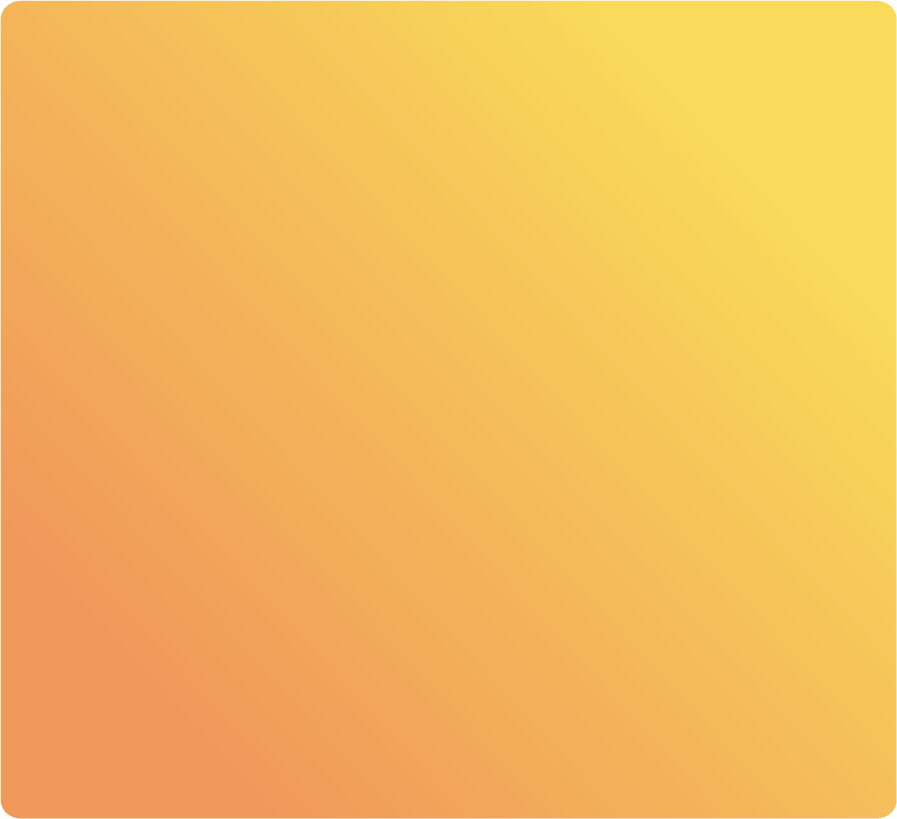 ПАРТНЁРЫ: 4 организации (учреждения, на базе которых планируется развитие проекта) , Общественная организация Омское диабетическое общество
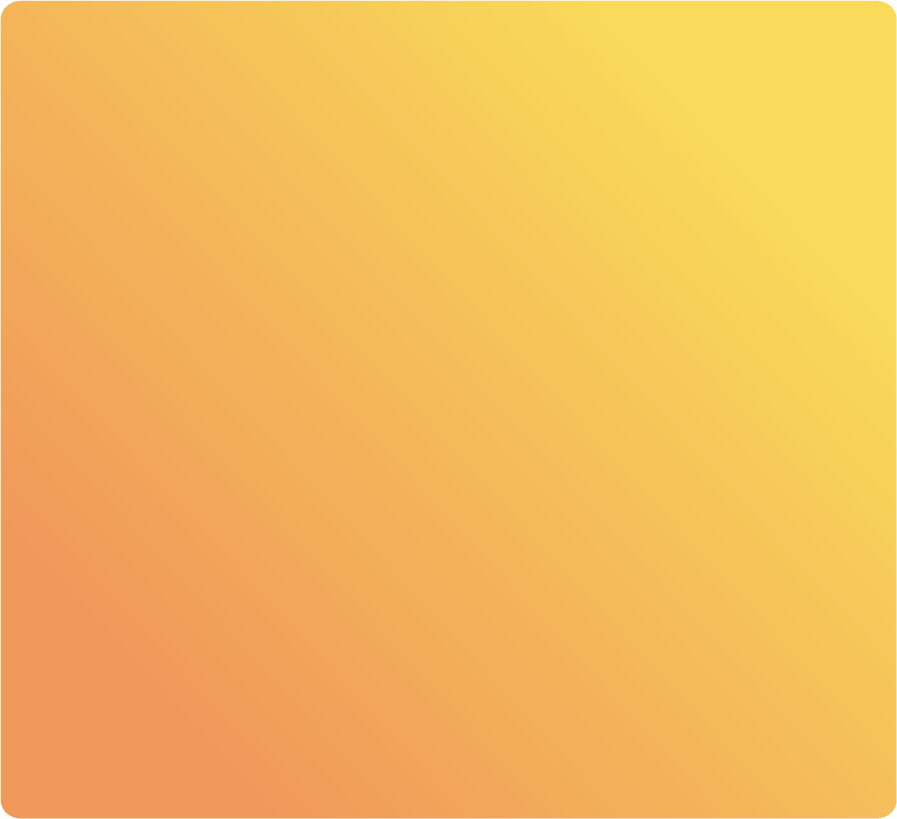 ОРГАНЫ ВЛАСТИ:  Министерство здравоохранения Омской области
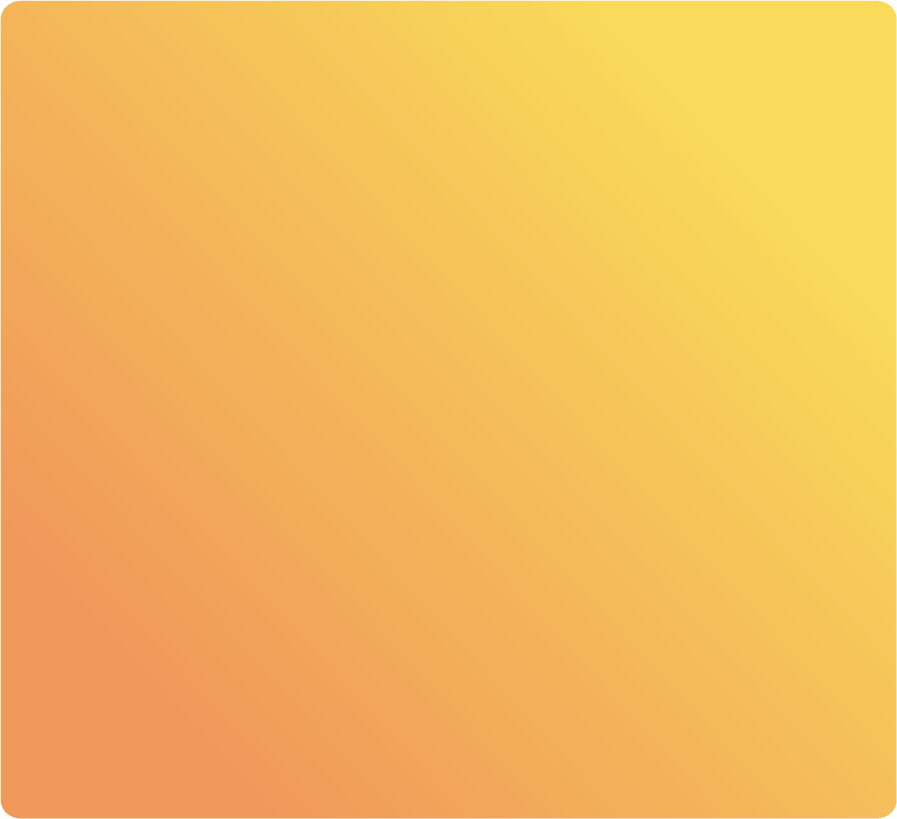 МЕДИА: региональные информационные источники, социальные сети проекта
 и участников
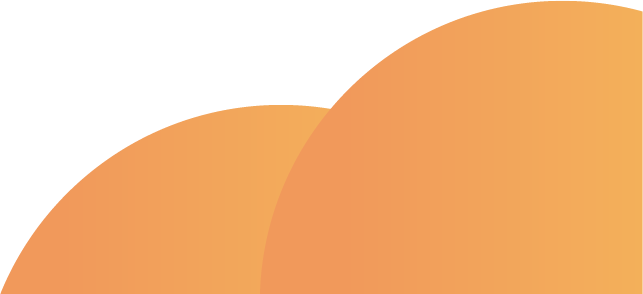 ДОПОЛНИТЕЛЬНАЯ ИНФОРМАЦИЯ (награды, премии и т.д.) -
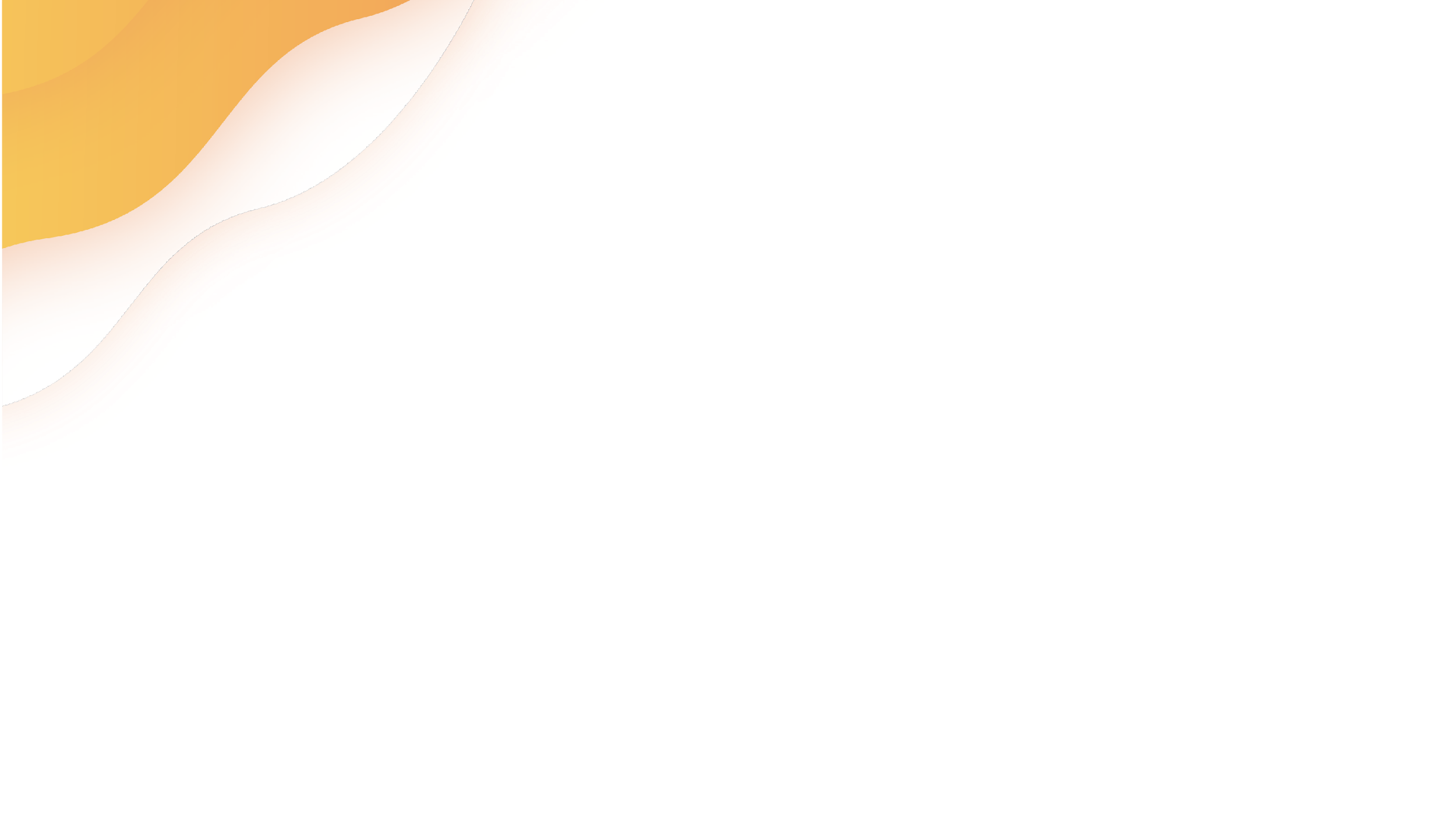 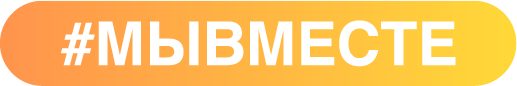 О ПРОЕКТЕ
КТО МЫ?
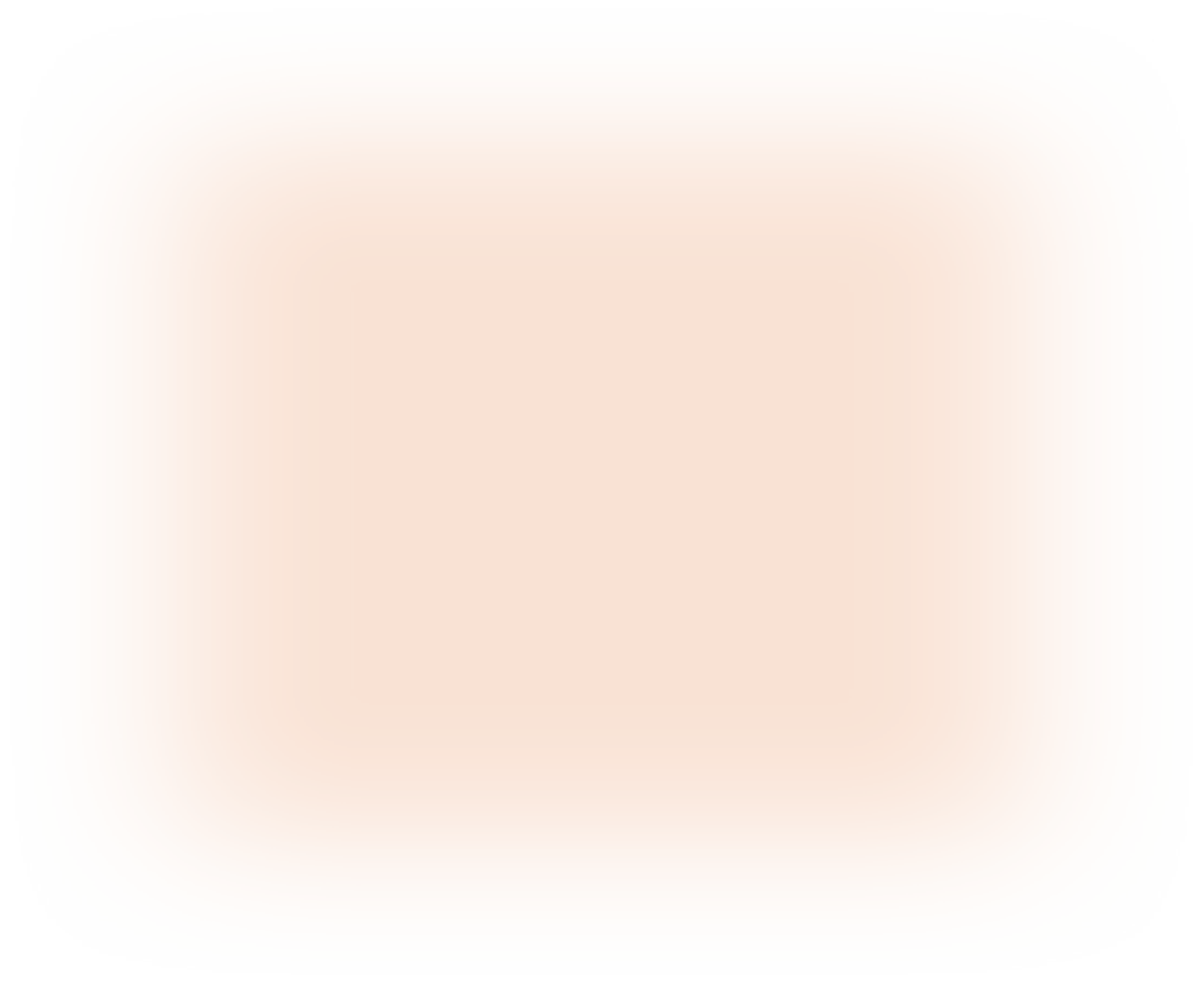 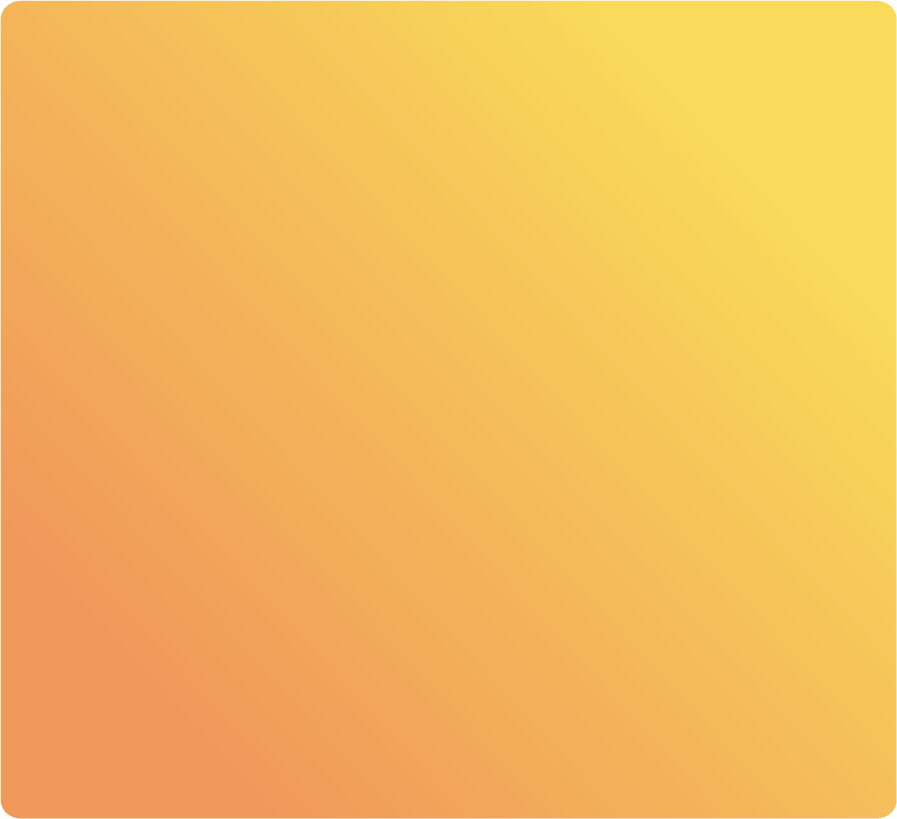 Реалистичность бюджета проекта и обоснованность планируемых расходов на реализацию проекта (для категорий НКО и Волонтеры)
Действующий организатор здравоохранения и врач – педиатр, высшие квалификационные категории
Опыт реализации гранта (Лучшая детская поликлиника грант мэра города 1 млн. рублей – 2010 года)
 автор проекта «ПроК» – 2 место I Всероссийский конкурс Минтруда РФ – практика наставничества, работы с молодежью 2022 год
 эксперт АСИ в треке НСИ 2023 год
Финалист регионального этапа премии Народный герой 2022 год
Лауреат 2 степени регионального этапа Всероссийской  премии «Лучший врач» 2023 год
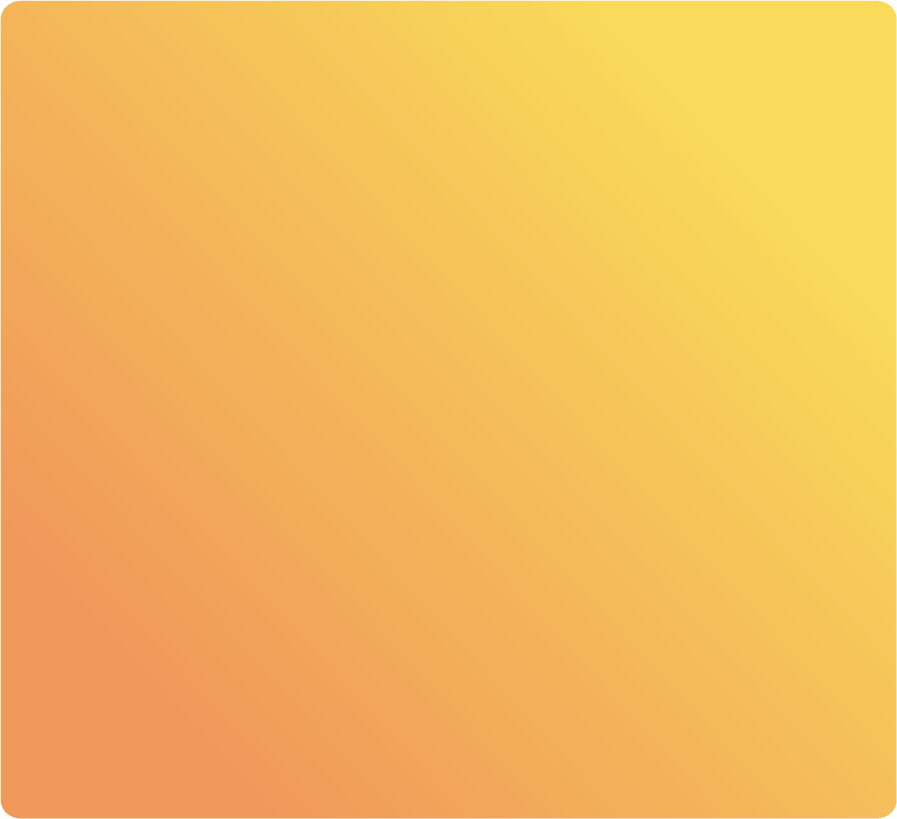 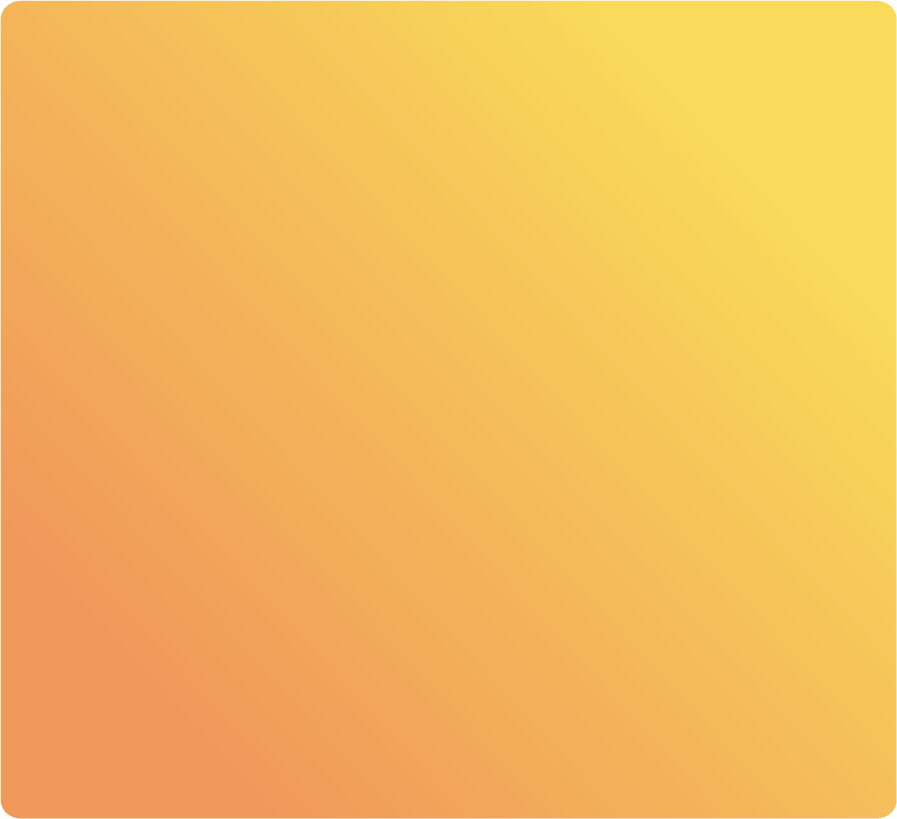 Перспектива развития проекта (для категорий Волонтеры и Бизнес)
Соответствие опыта и компетенций заявителя проекта планируемой деятельности
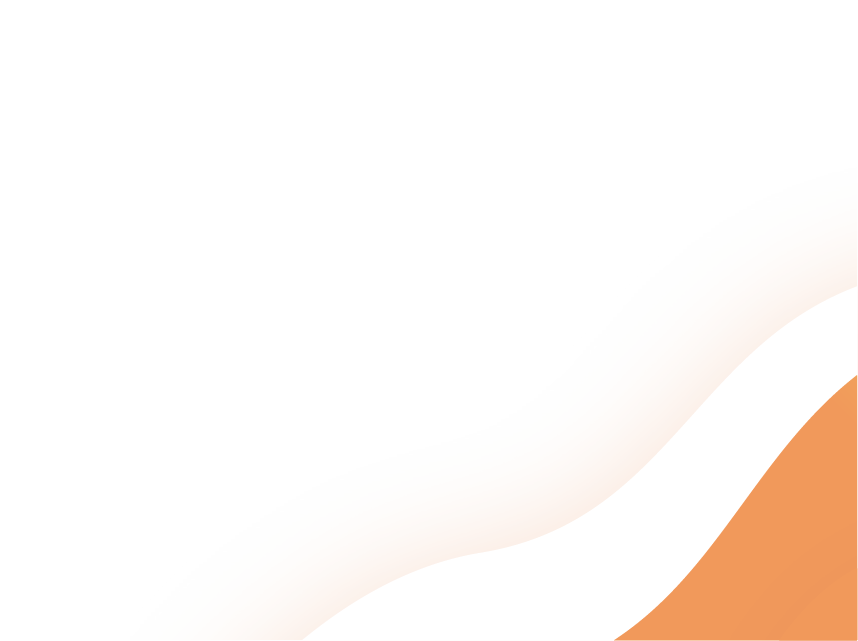 Задачи:
- Организация платформ ДК «сладкая жизнь» на базе детских поликлиник в каждом районе города Омска 

Подключение районов Омской области к онлайн платформе (телеграм канал проекта)

 В долгосрочной перспективе  передача опыта и распространение практики в  границах  территорий СФО
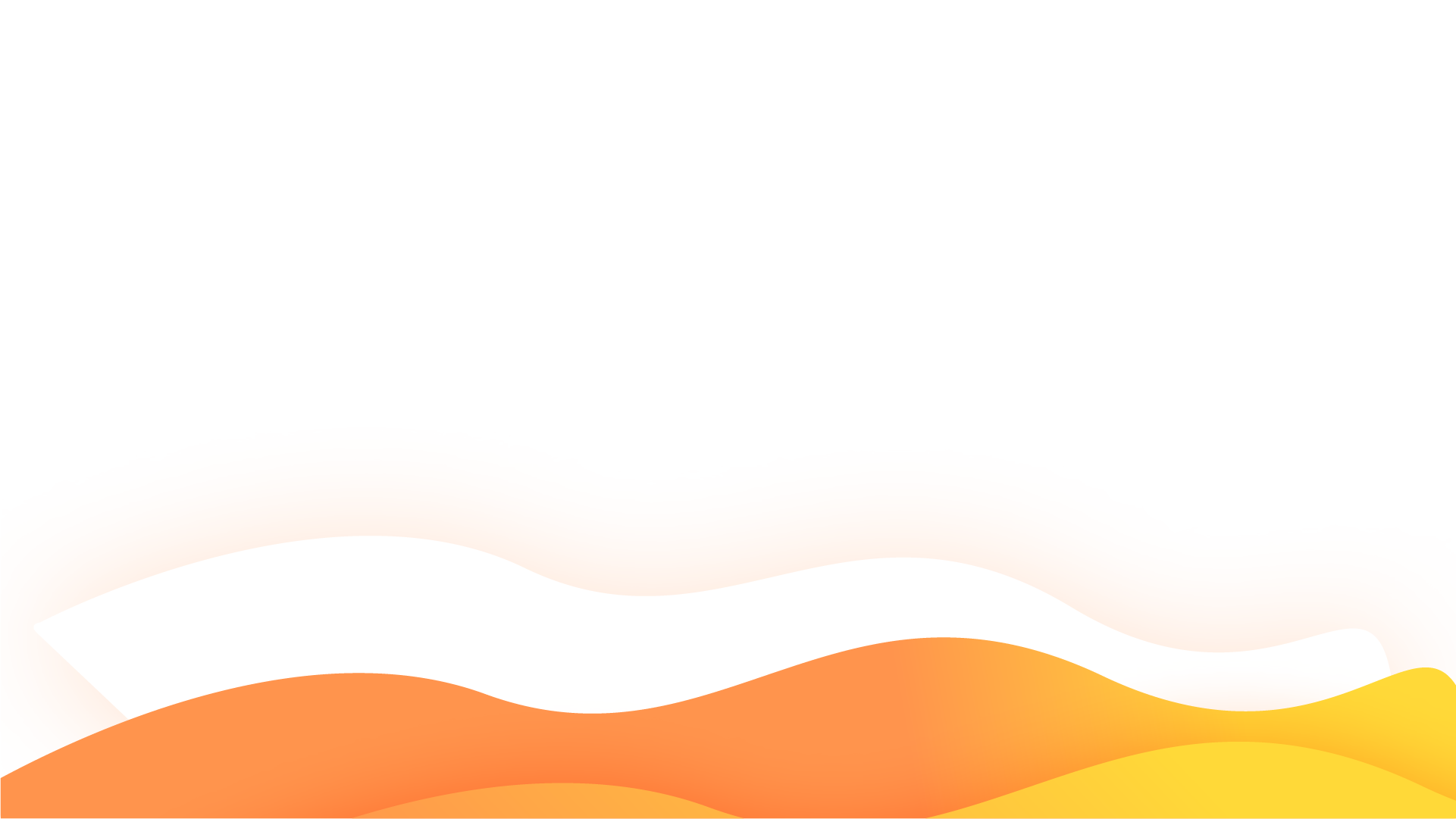 СПАСИБО ЗА ВНИМАНИЕ!
КОНТАКТЫ
belavina.1981@mail.ru
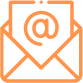 http://t.me/sladkayazhiznpro
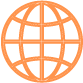